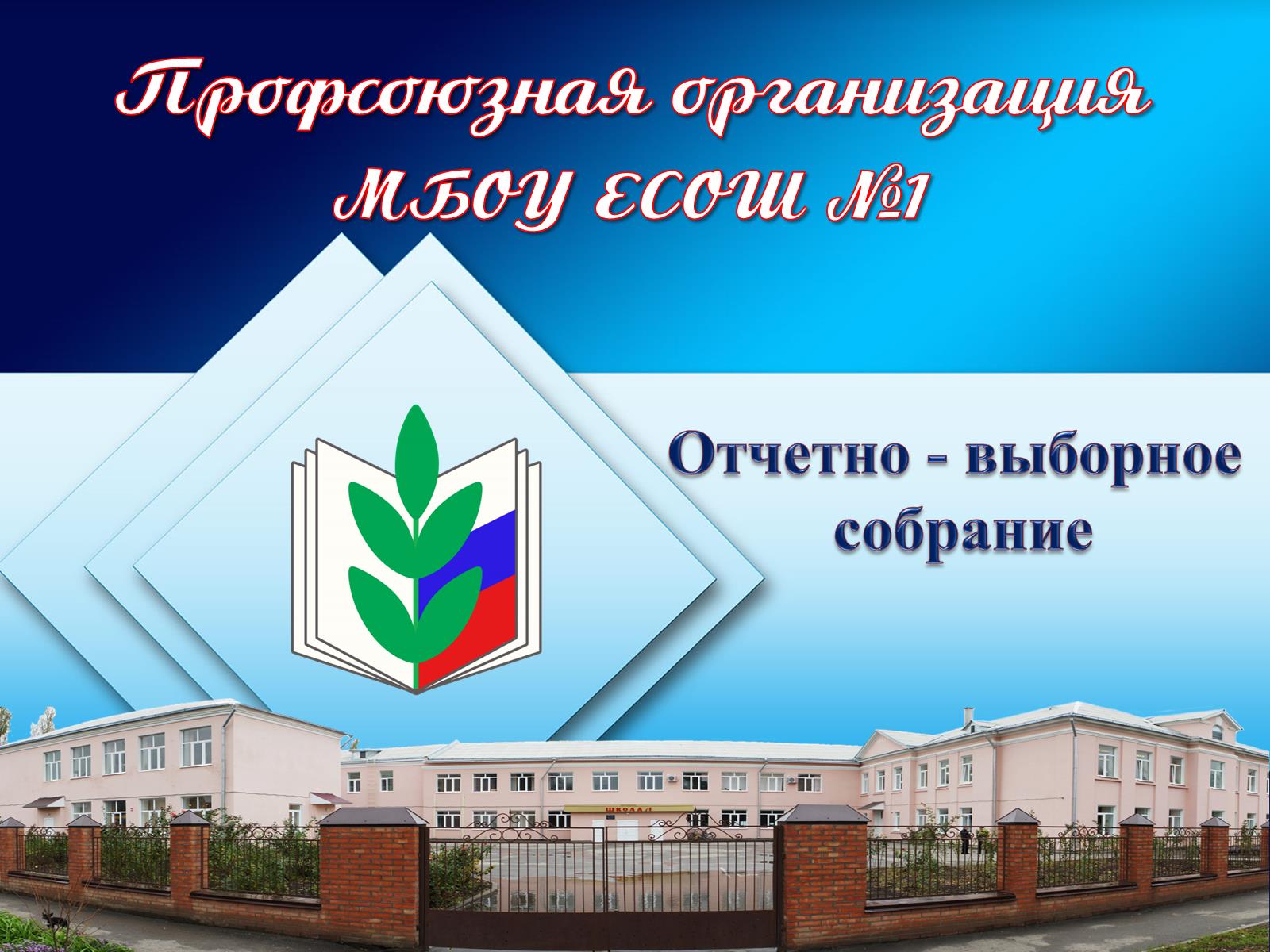 Профсоюзная организация МБОУ ЕСОШ №1
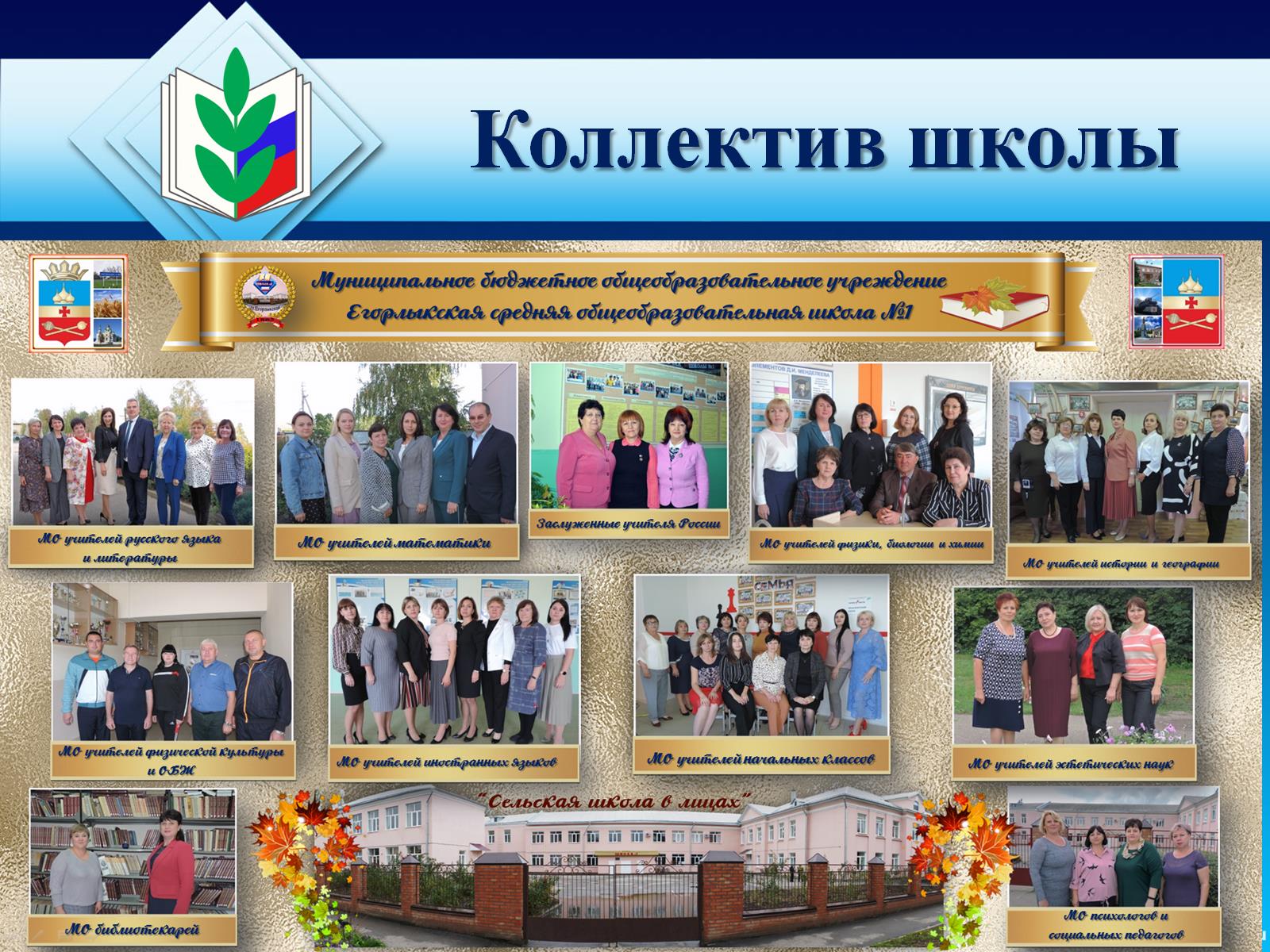 Коллектив школы
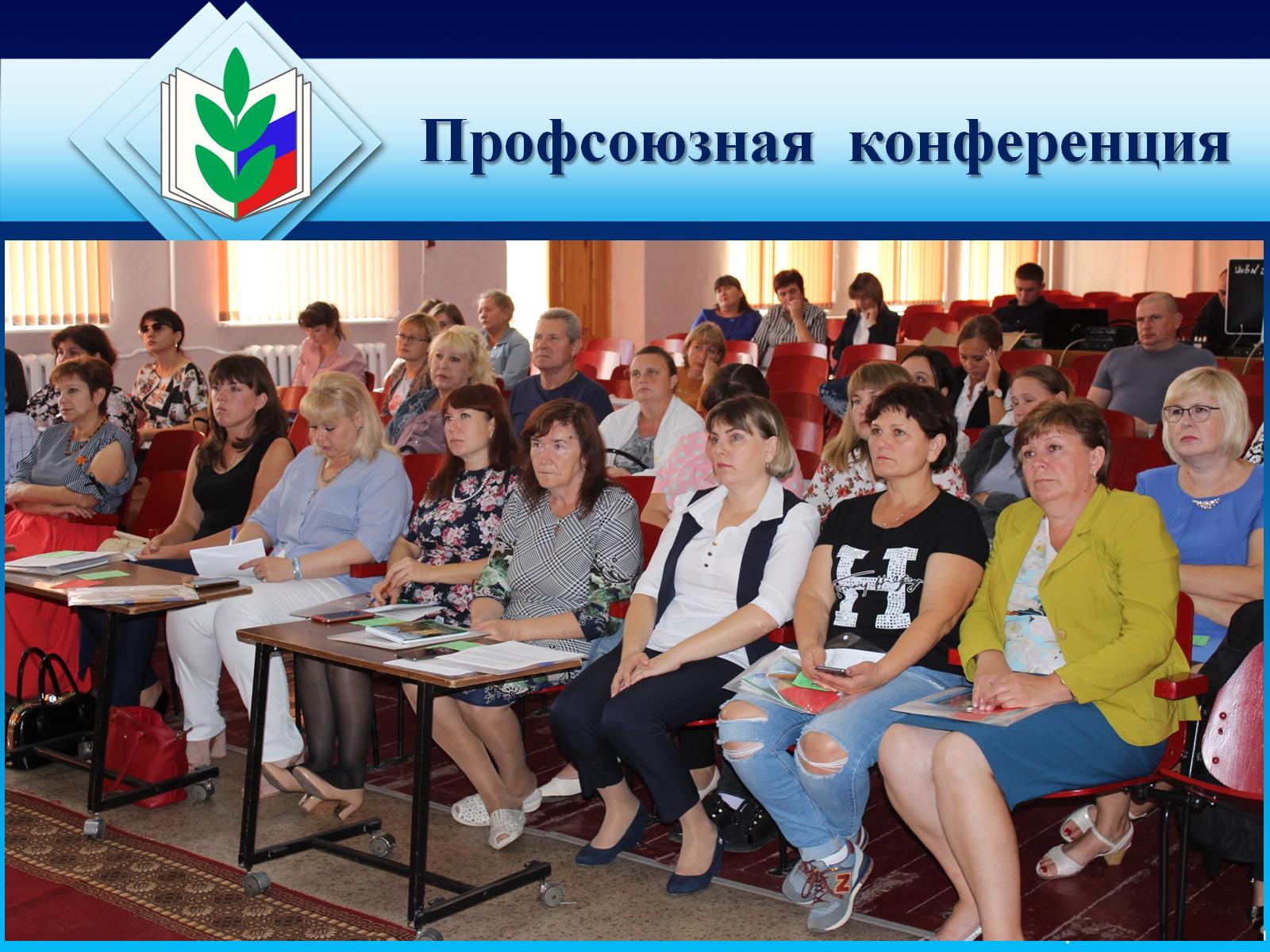 Профсоюзная  конференция
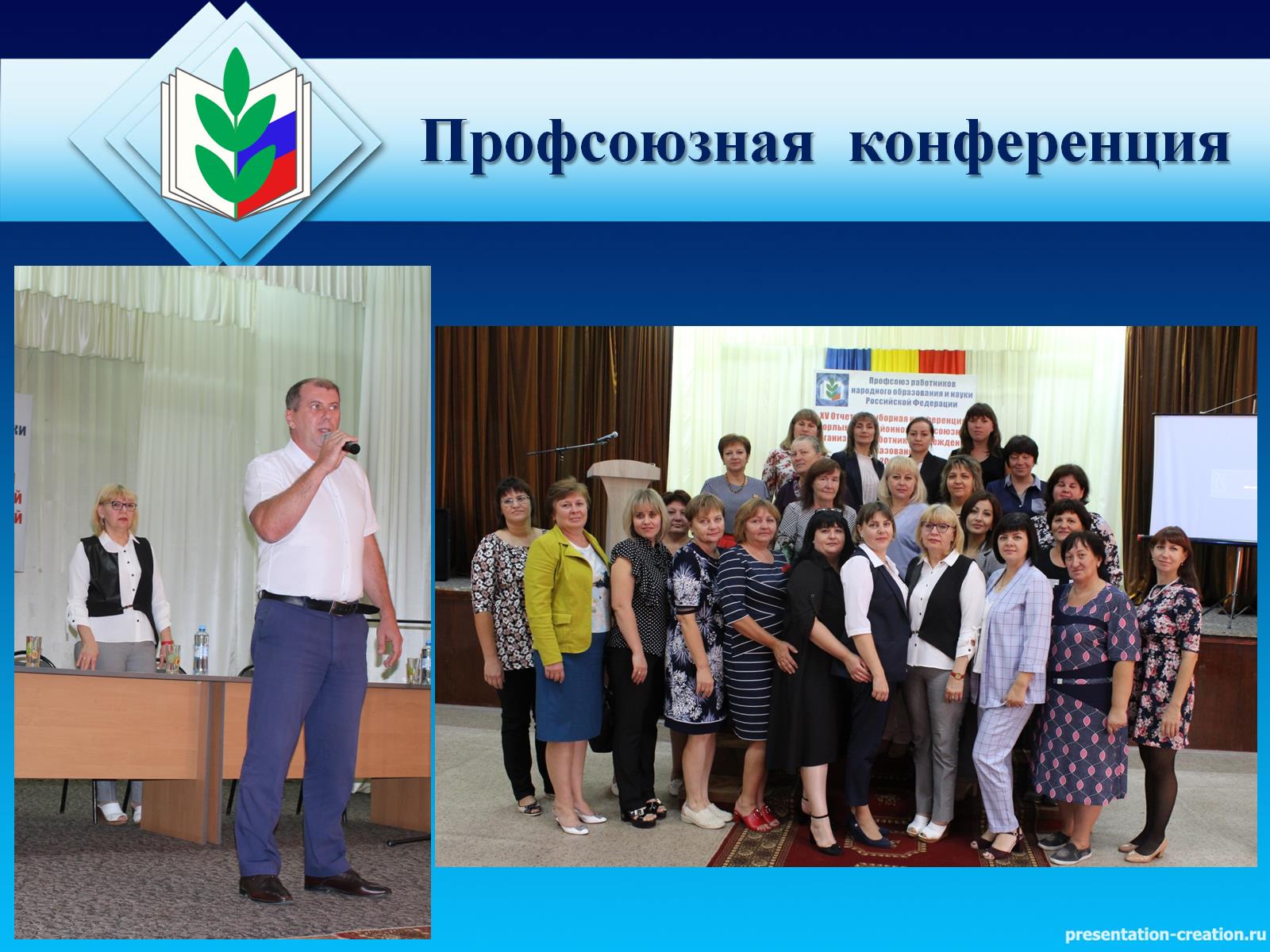 Профсоюзная  конференция
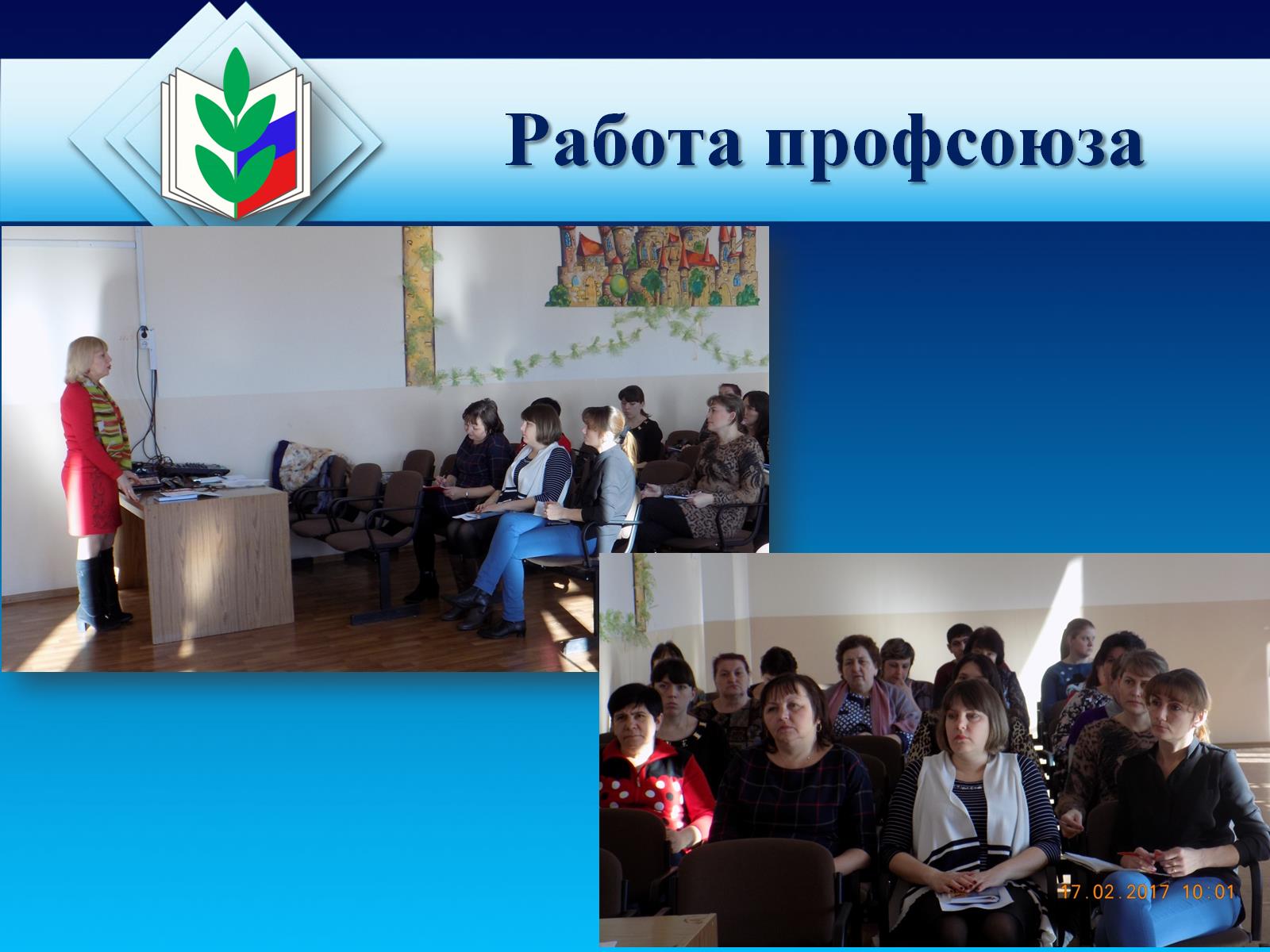 Работа профсоюза
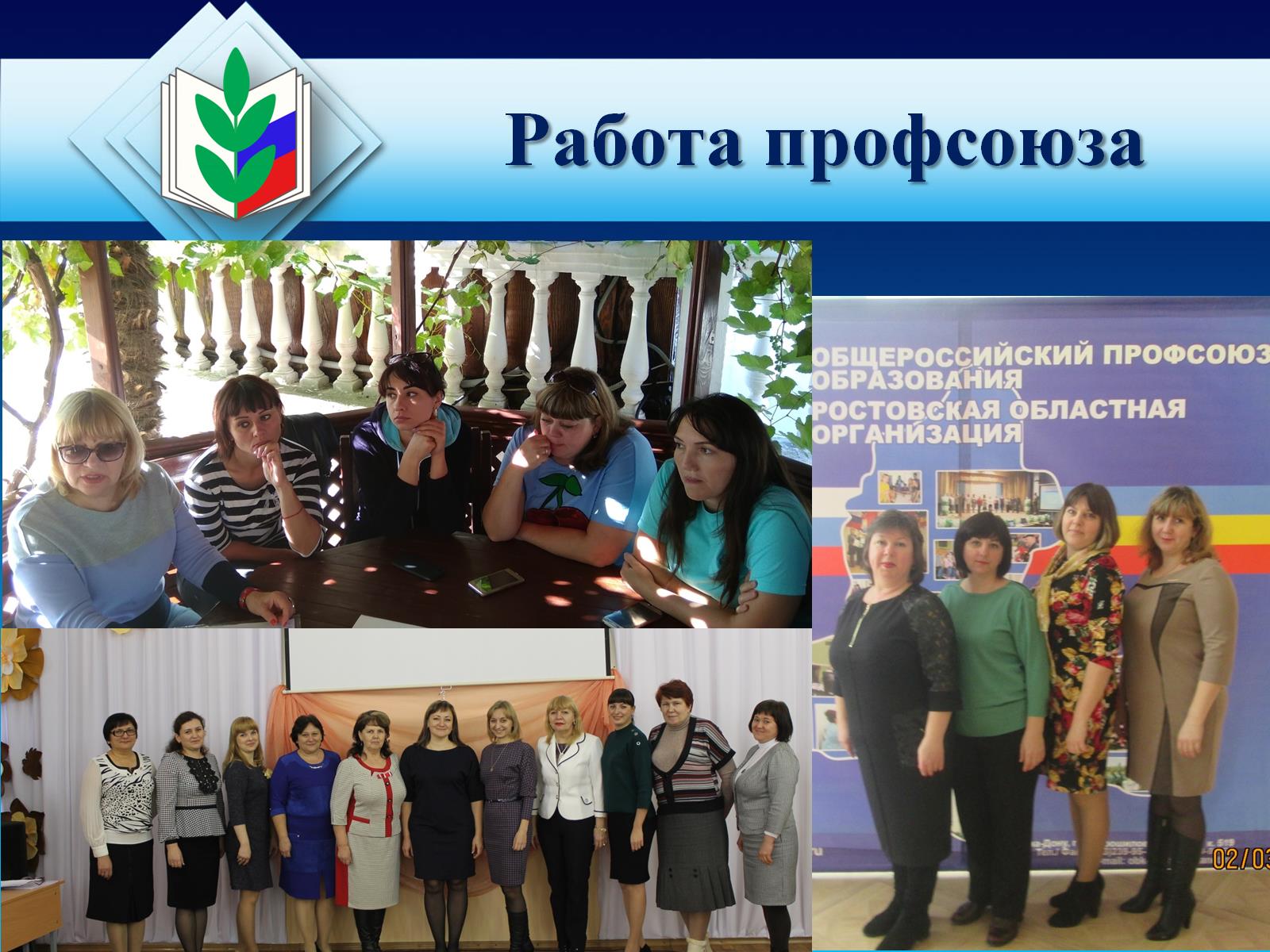 Работа профсоюза
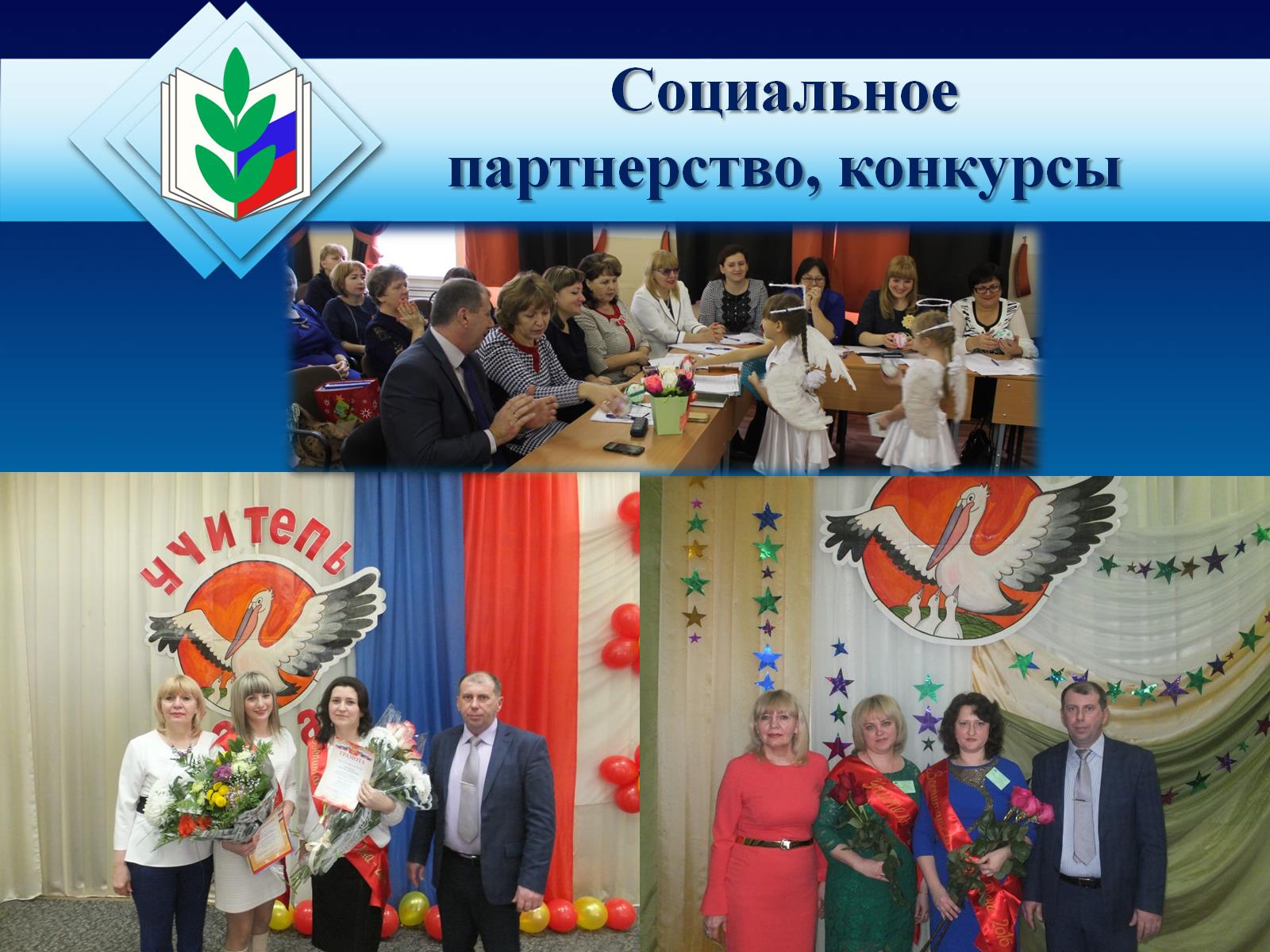 Социальное партнерство, конкурсы
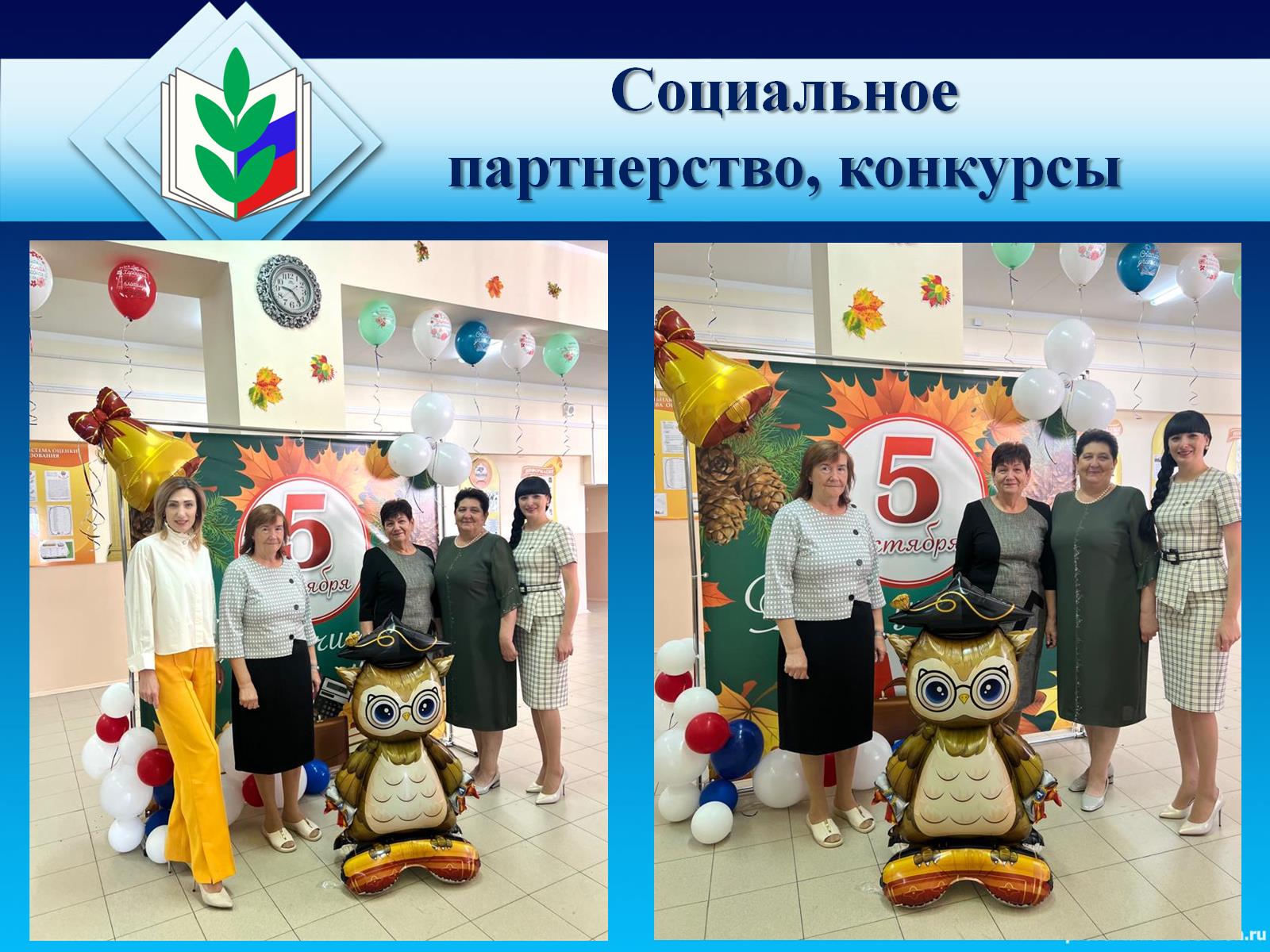 Социальное партнерство, конкурсы
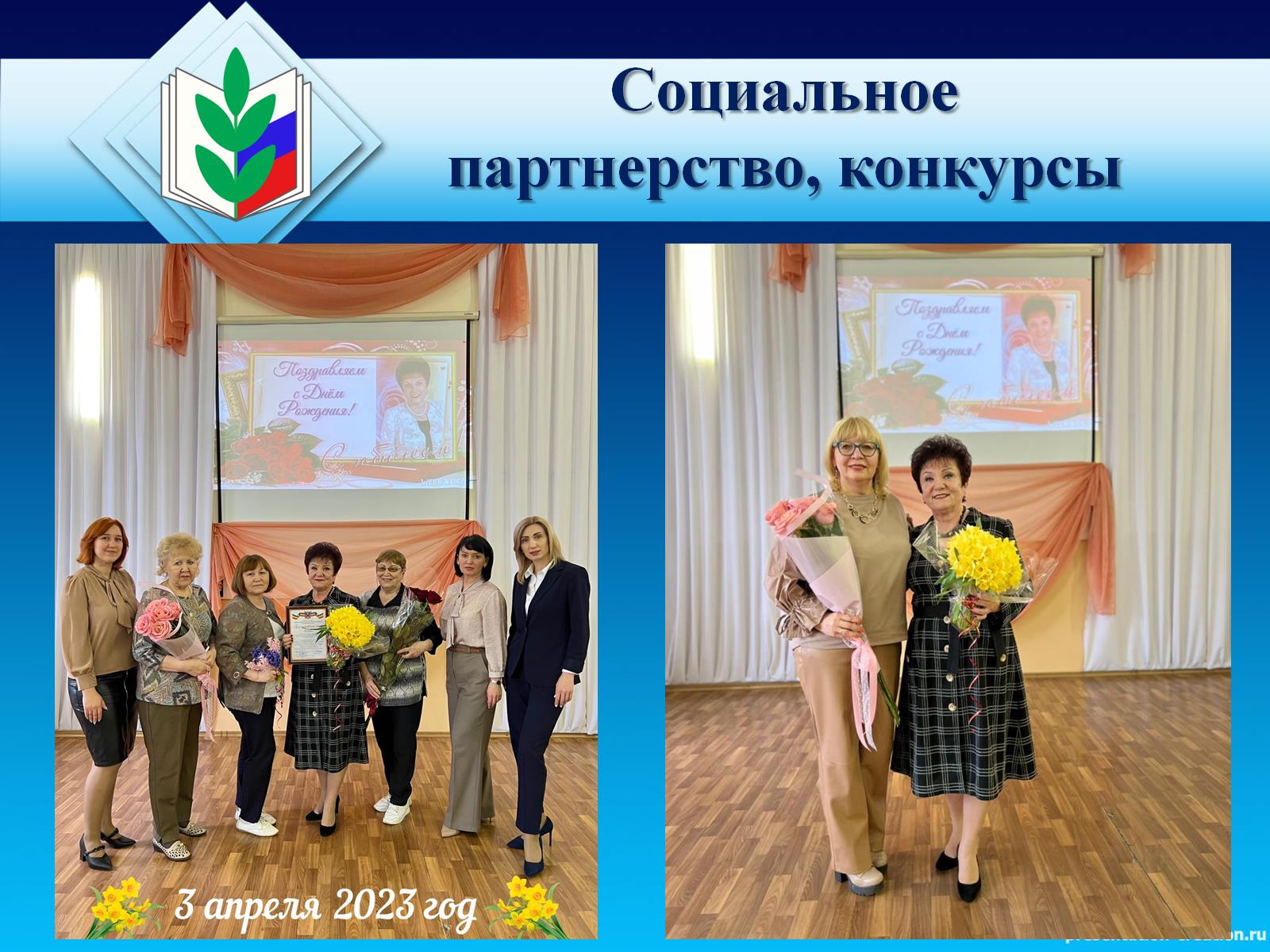 Социальное партнерство, конкурсы
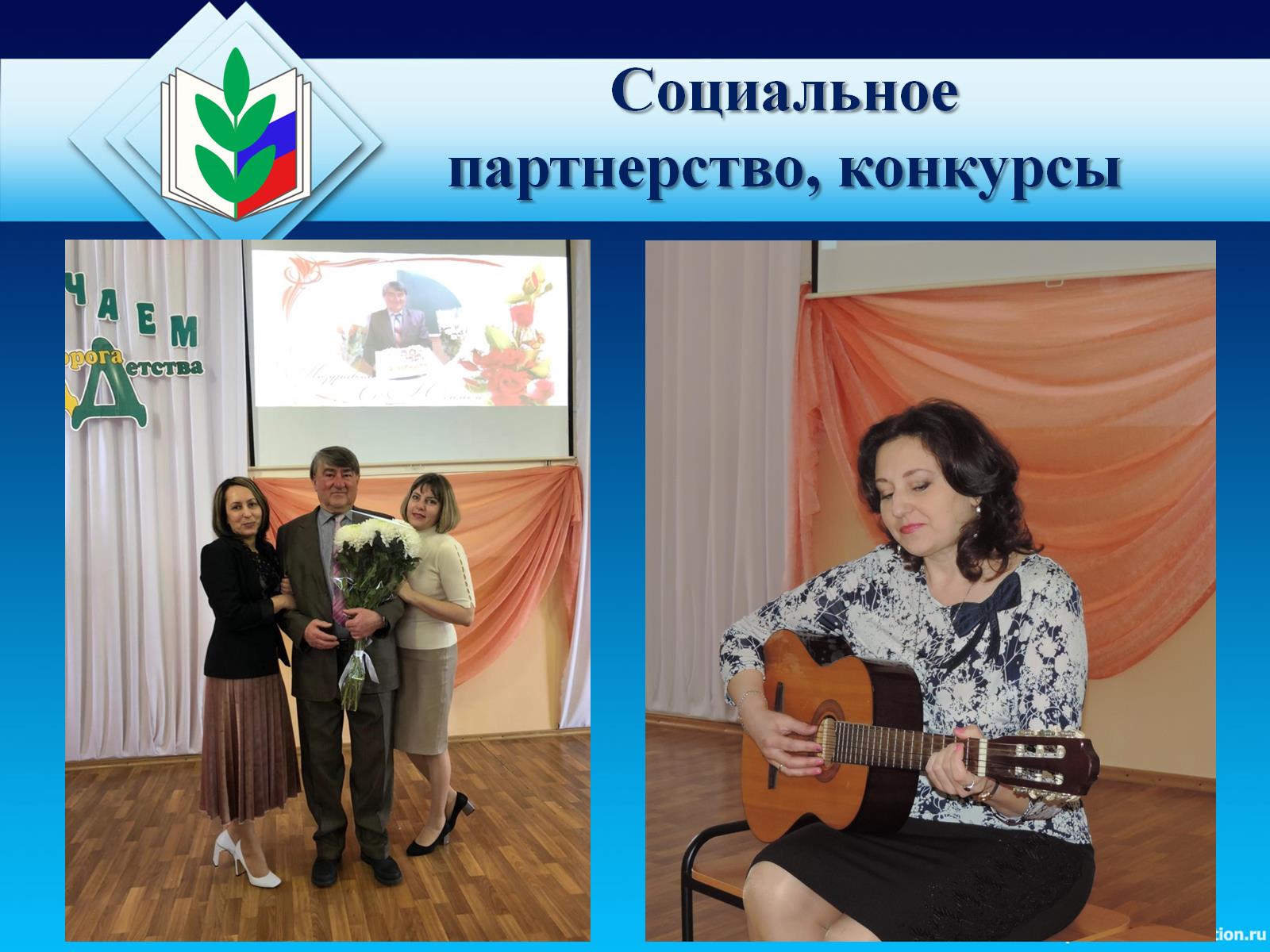 Социальное партнерство, конкурсы
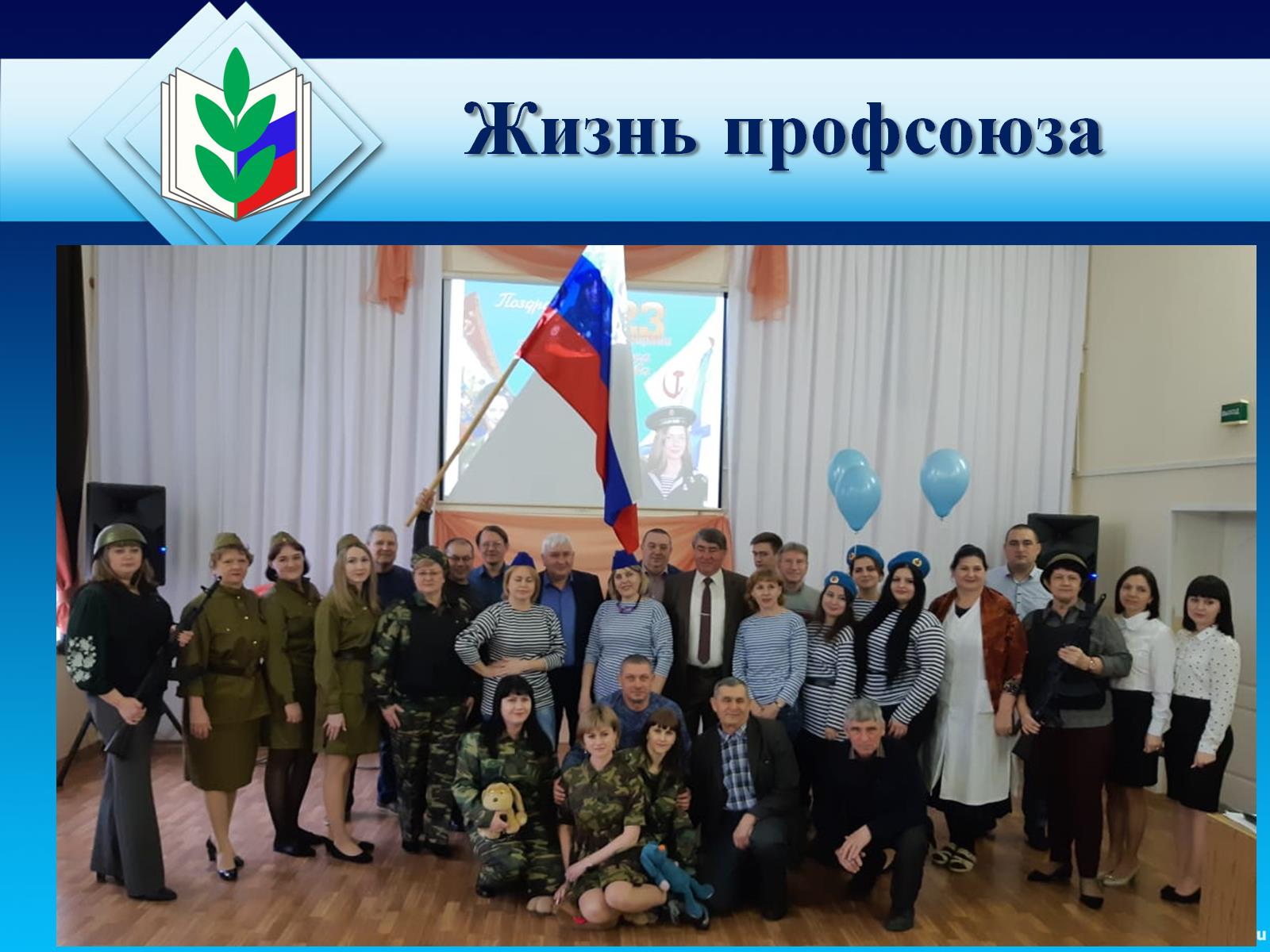 Жизнь профсоюза
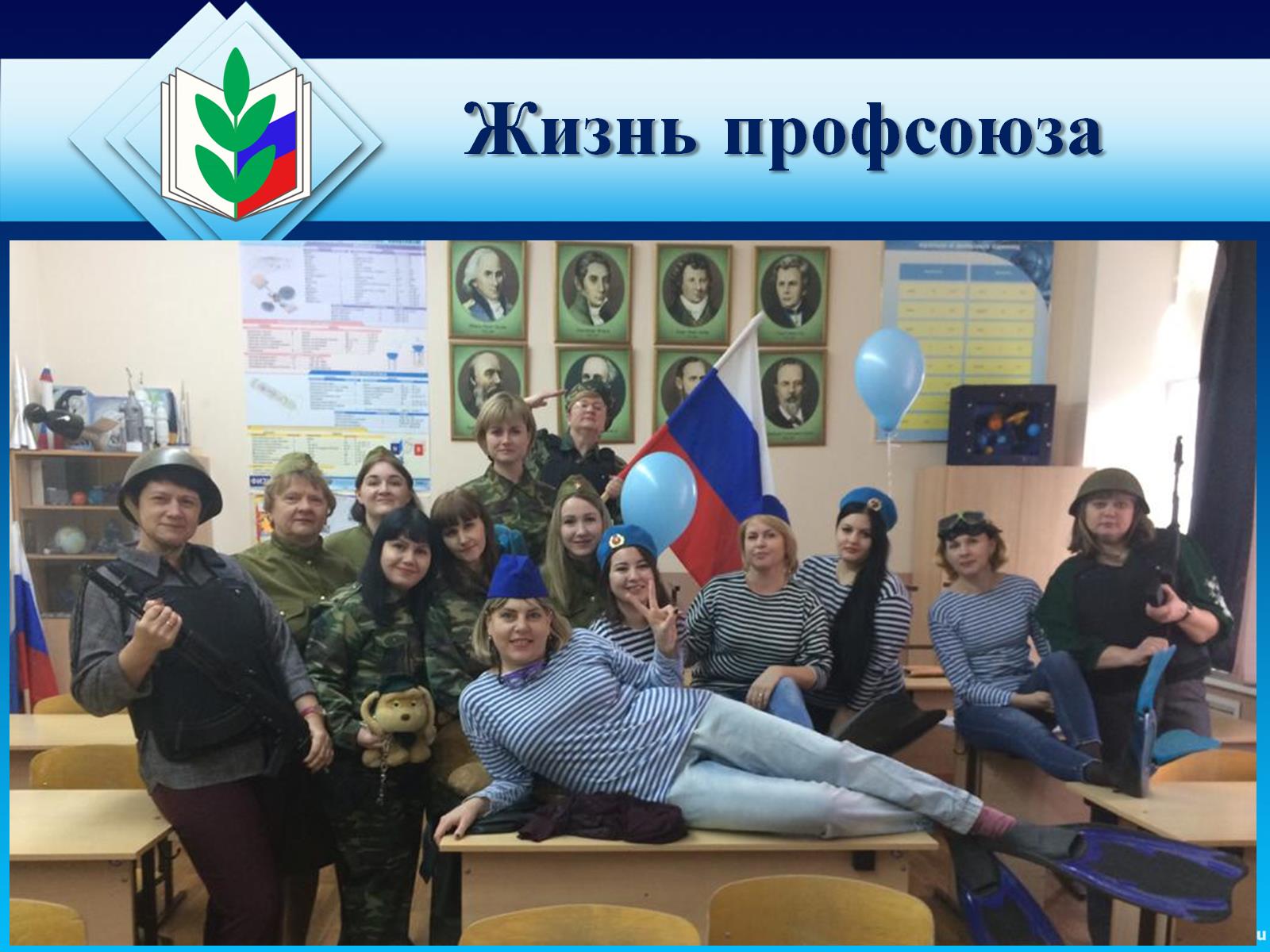 Жизнь профсоюза
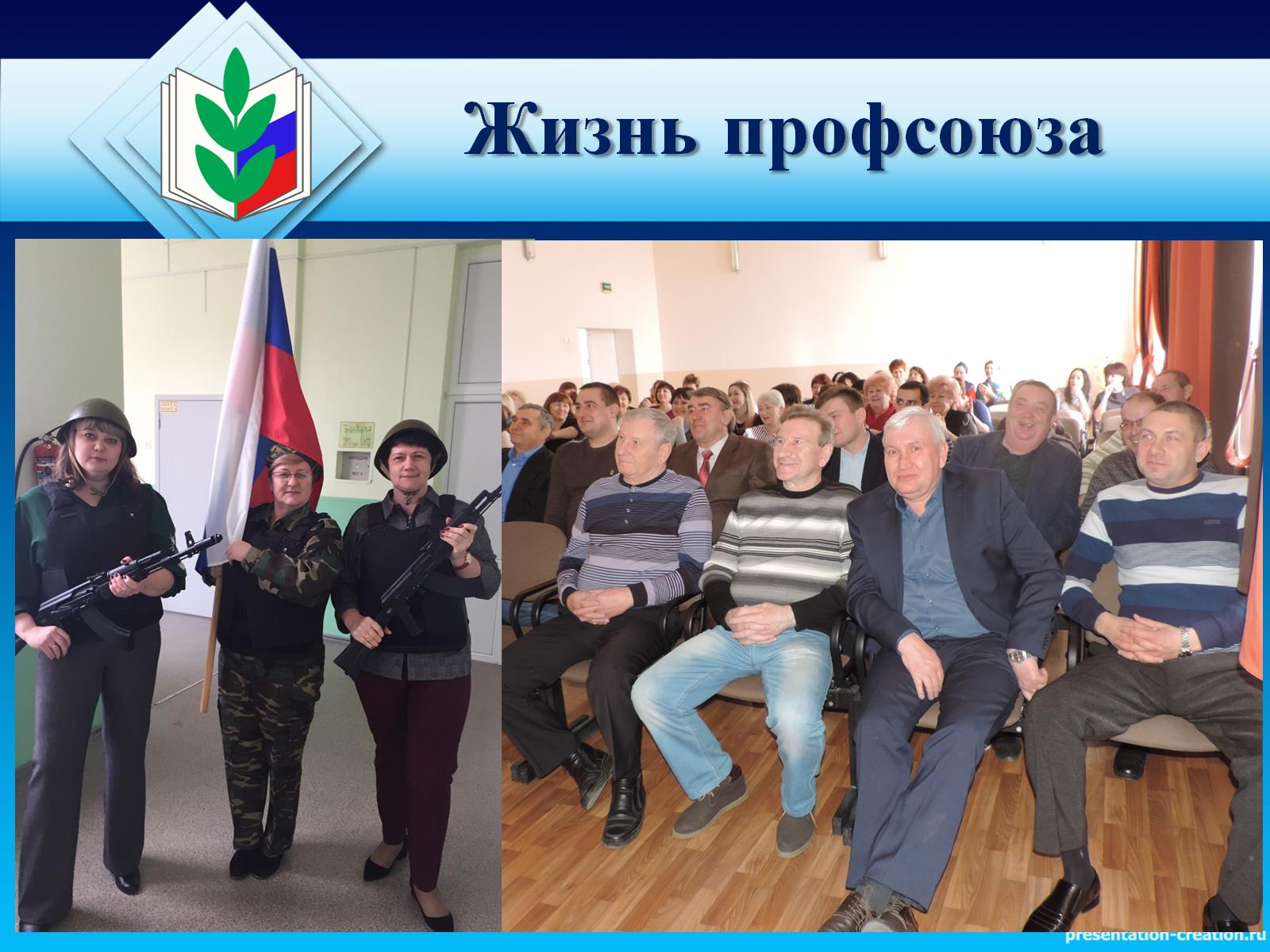 Жизнь профсоюза
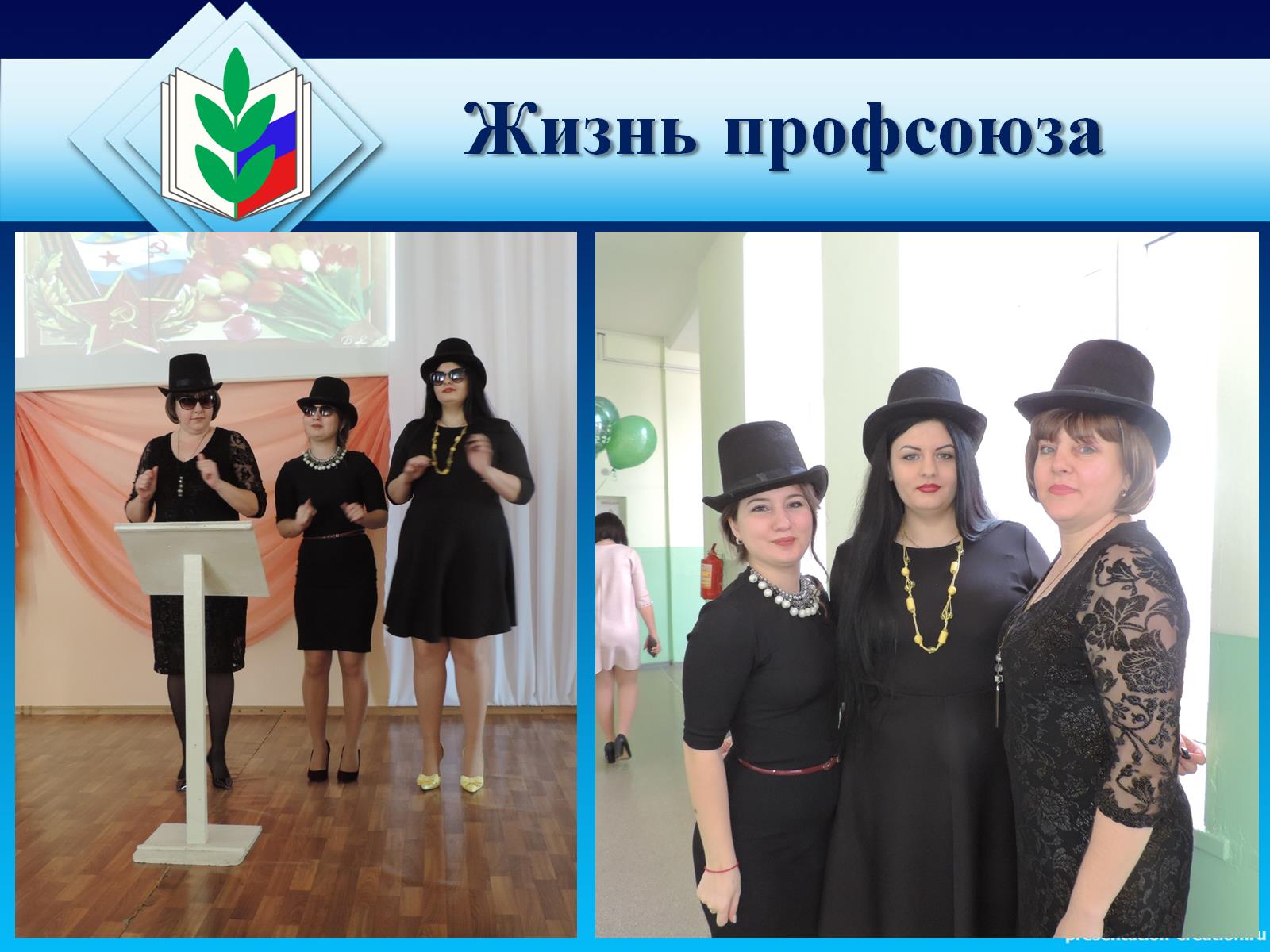 Жизнь профсоюза
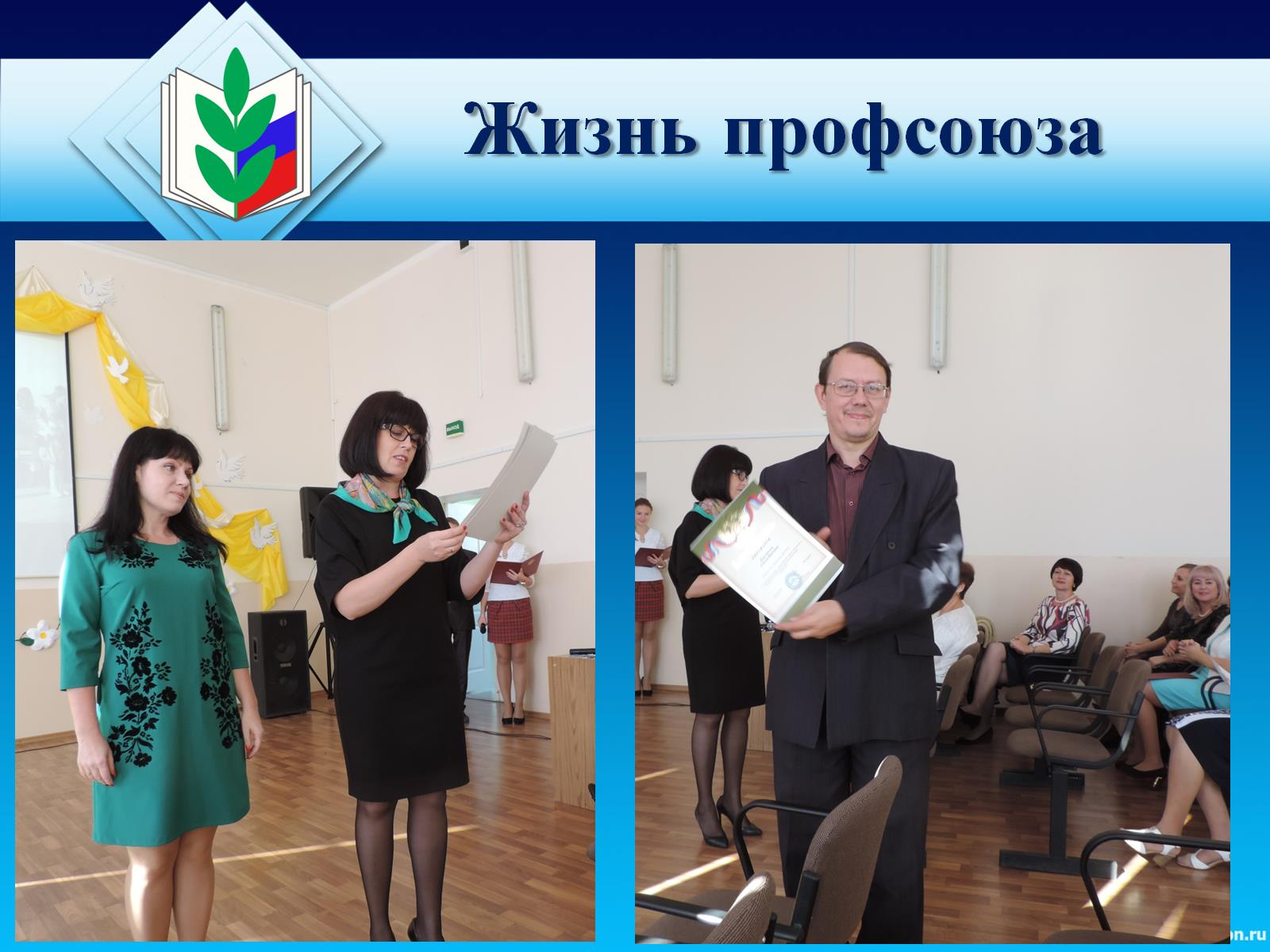 Жизнь профсоюза
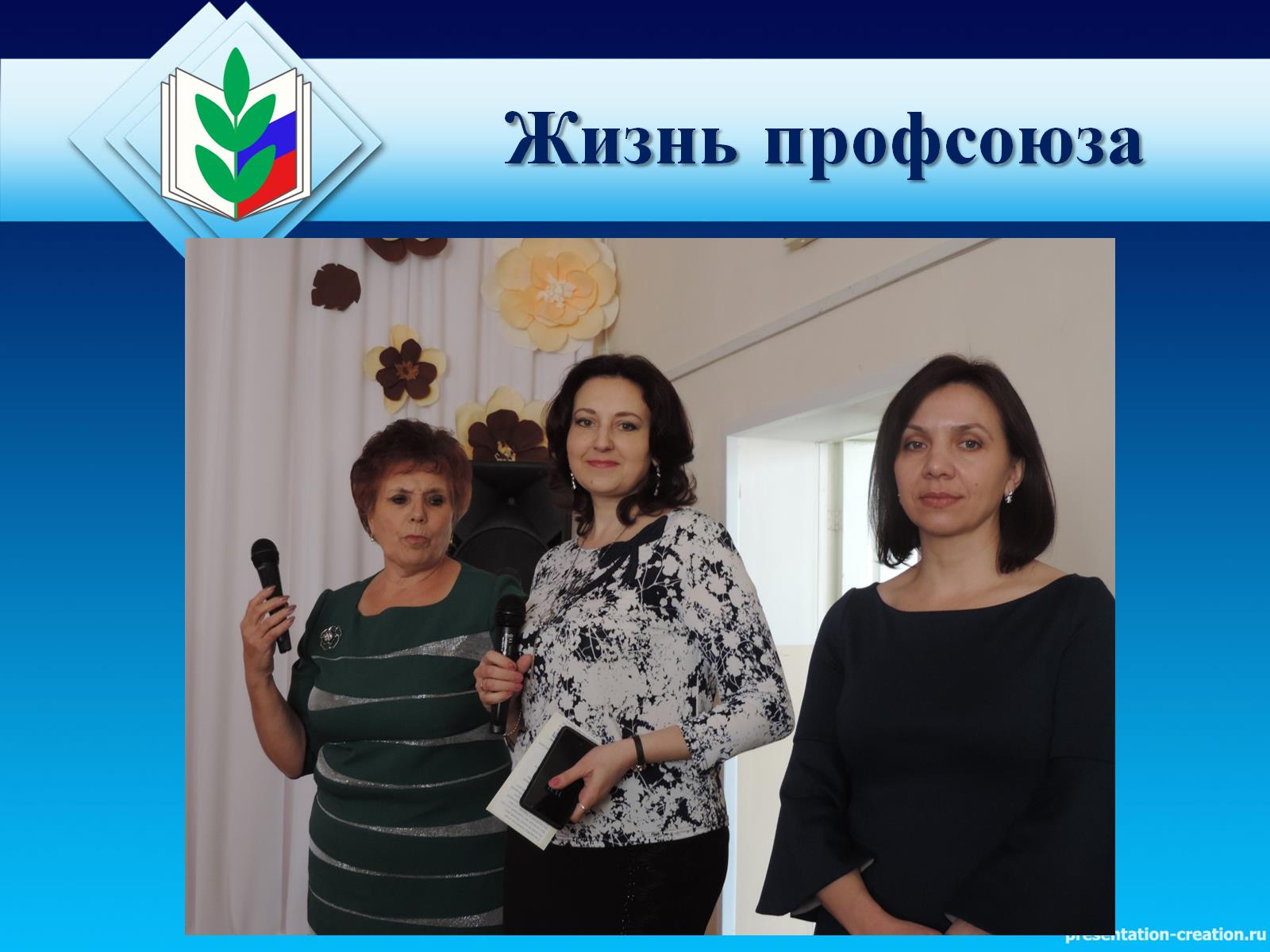 Жизнь профсоюза
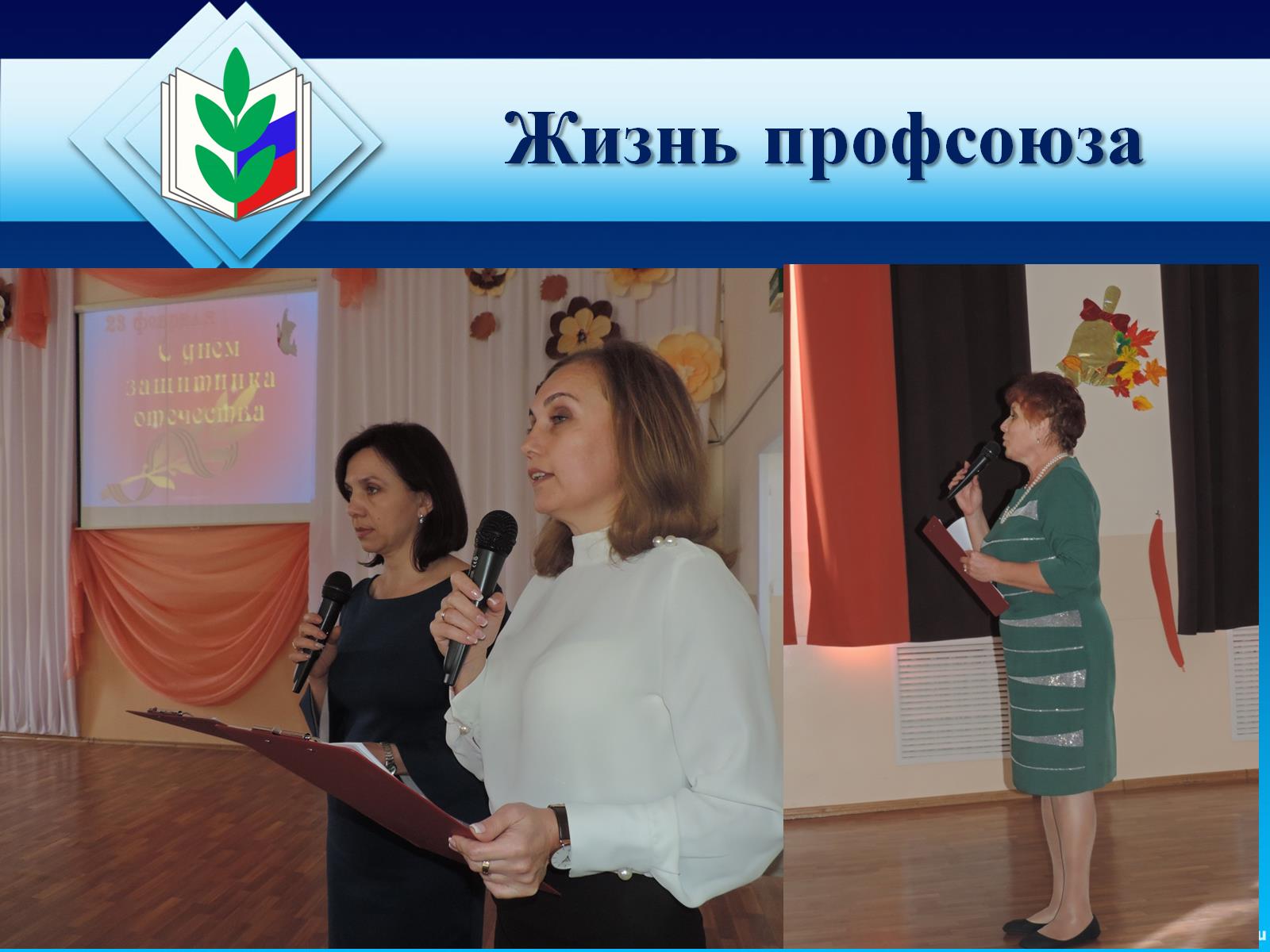 Жизнь профсоюза
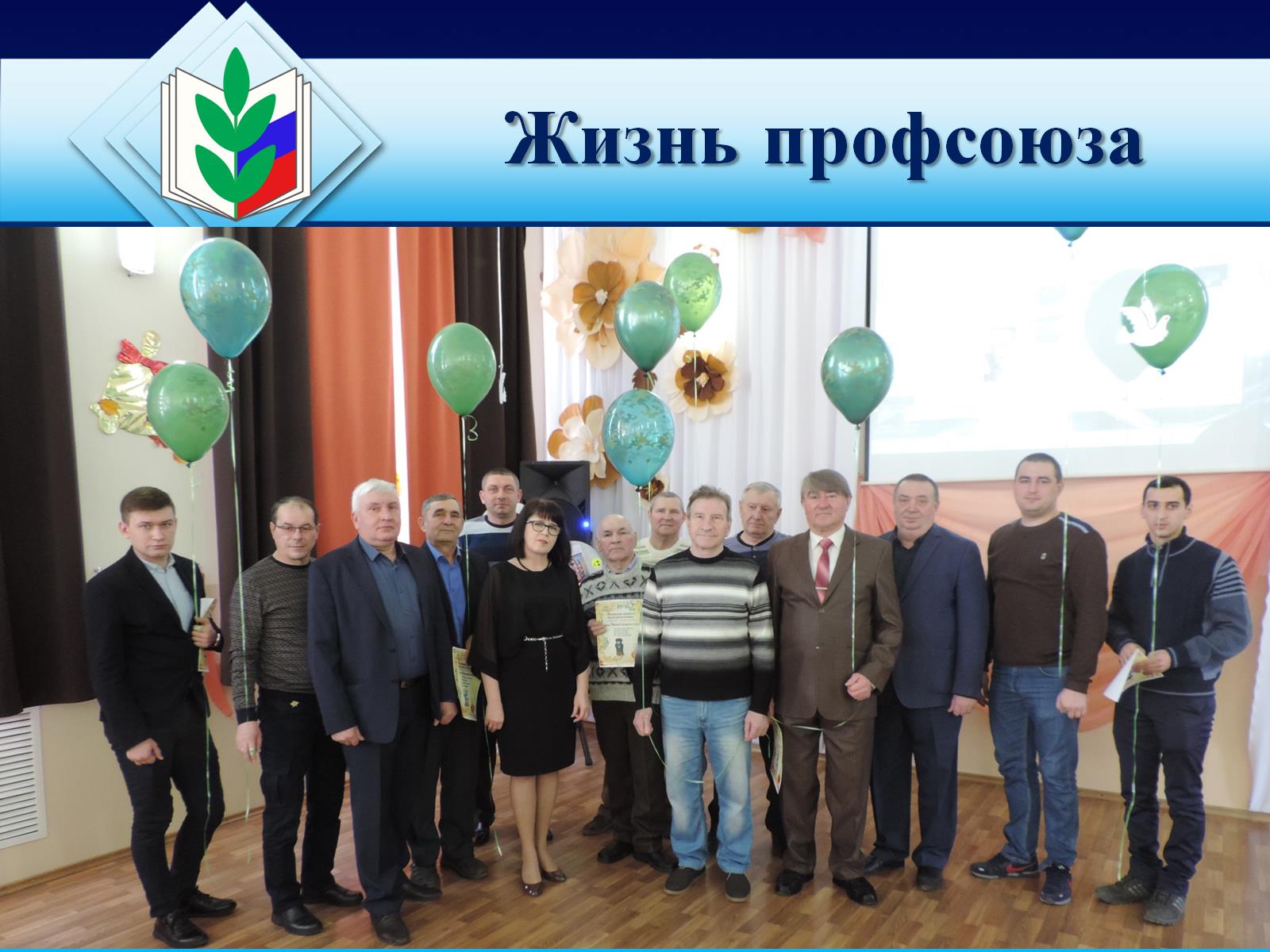 Жизнь профсоюза
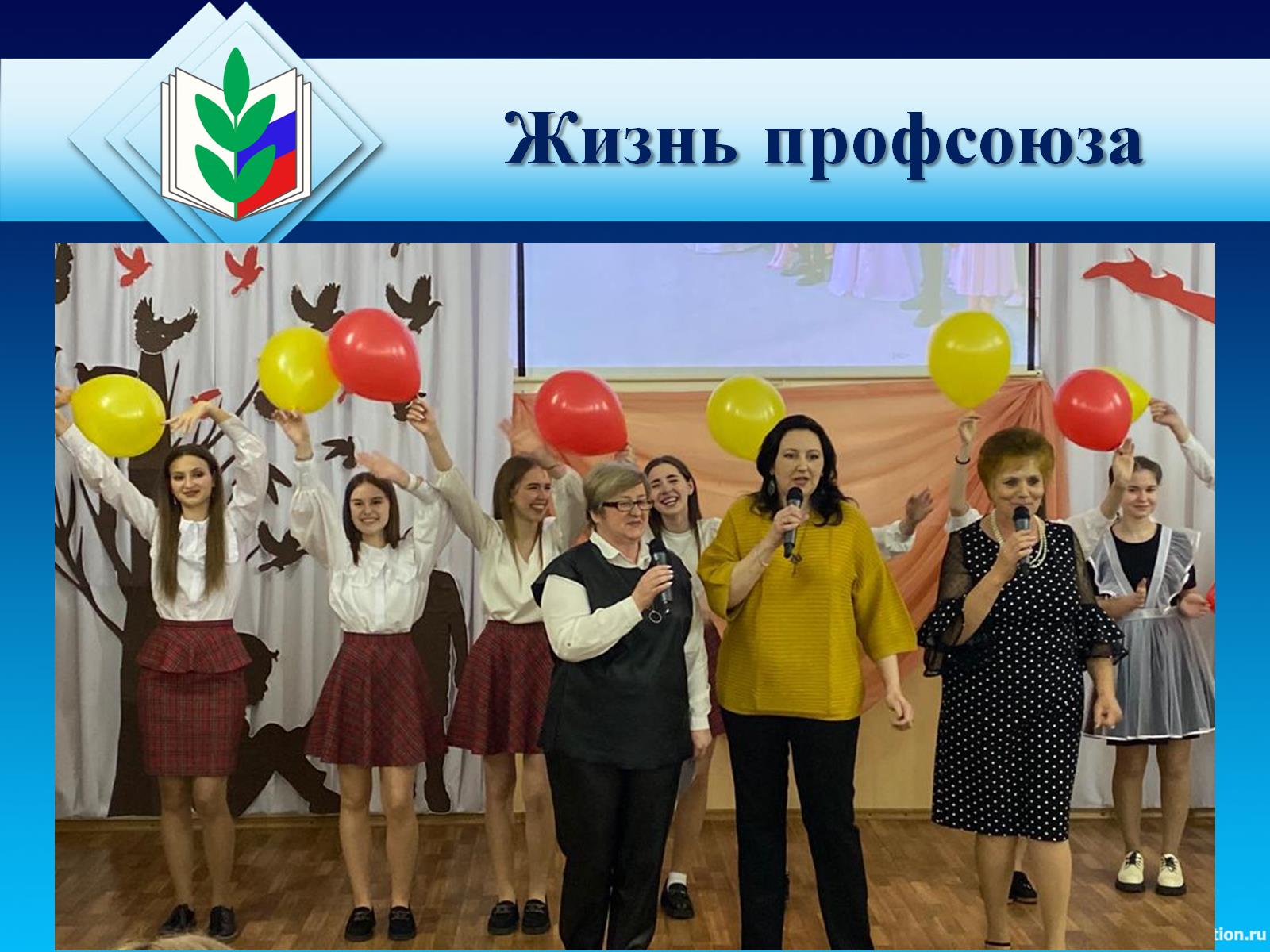 Жизнь профсоюза
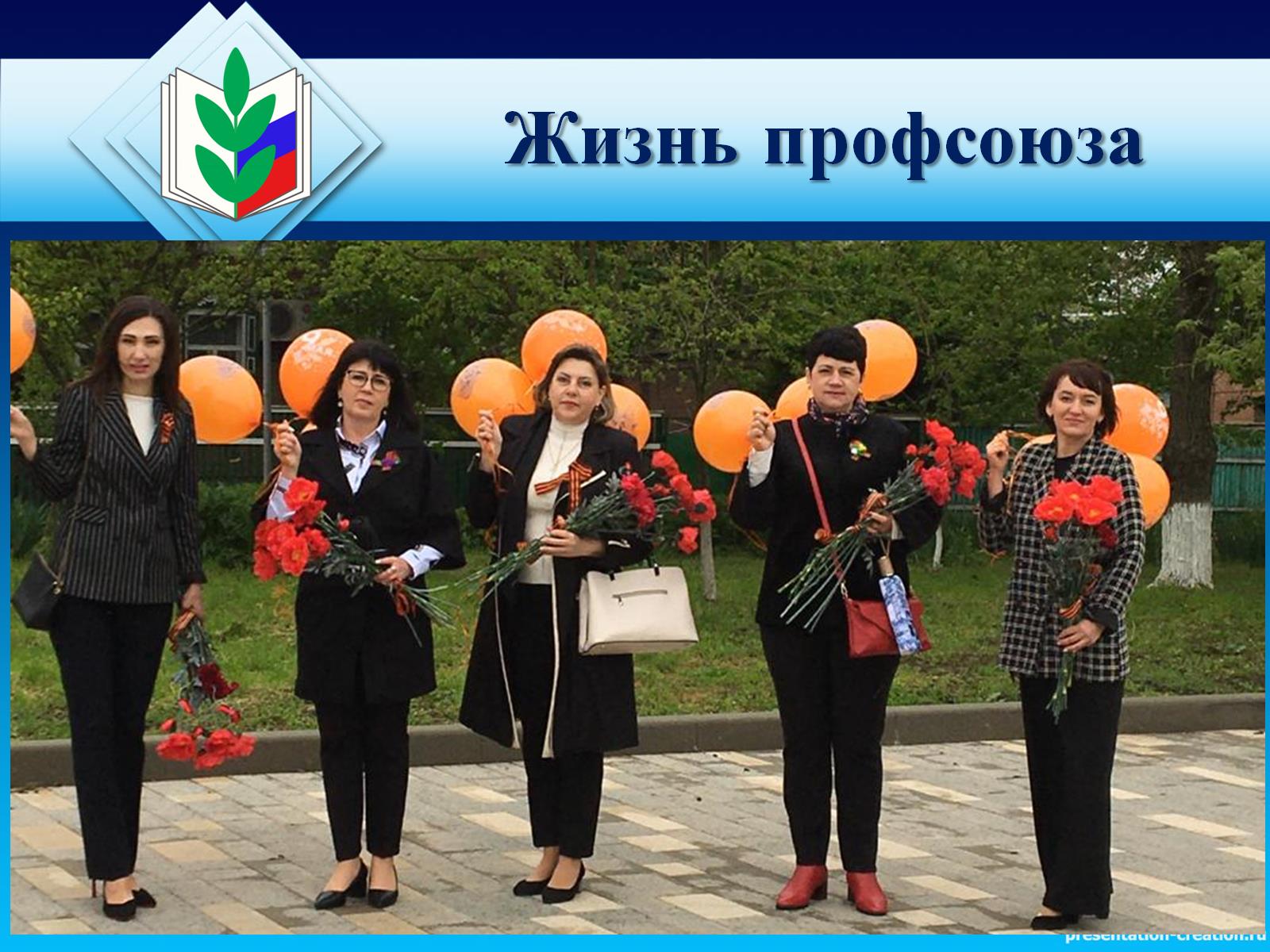 Жизнь профсоюза
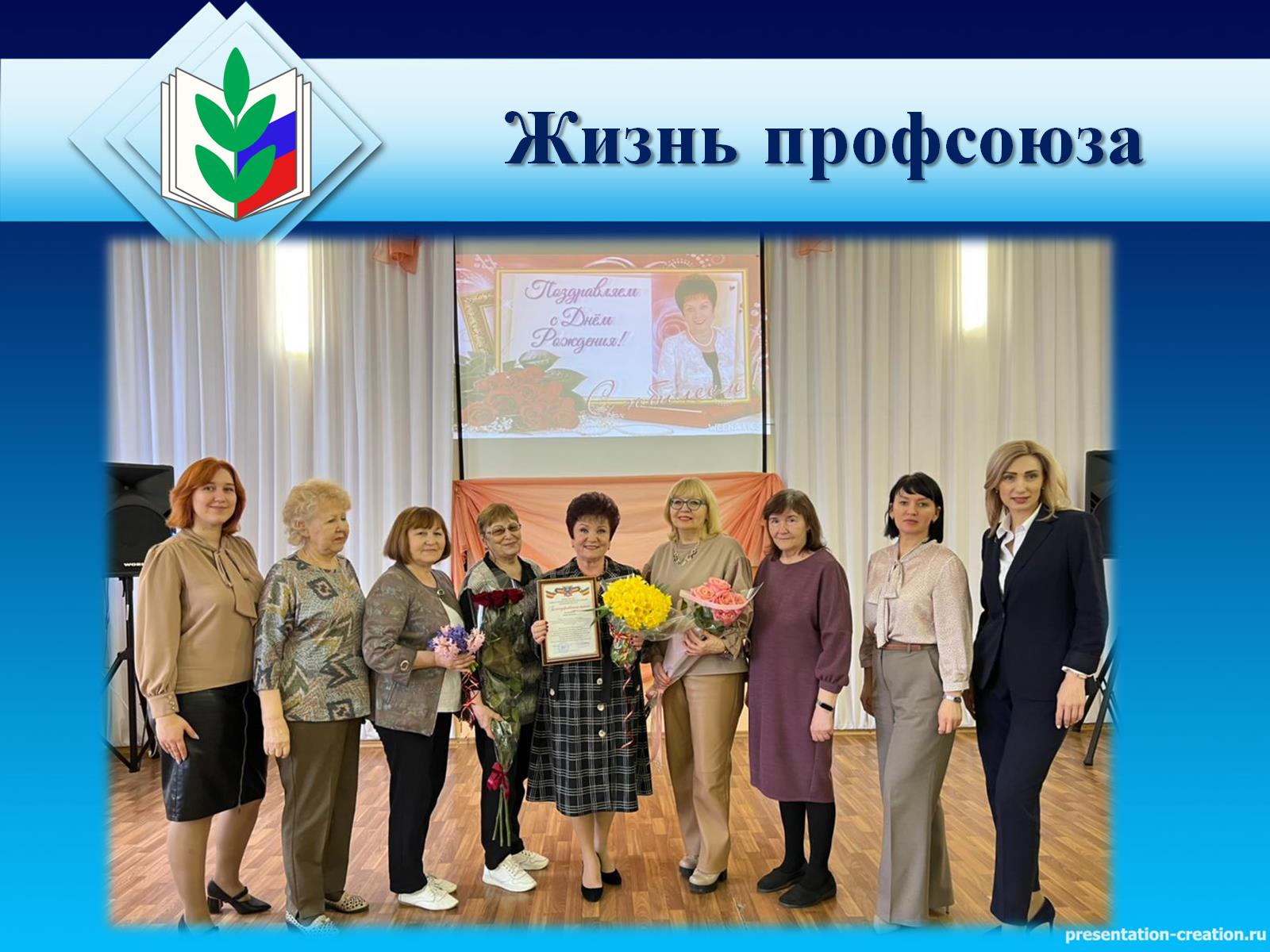 Жизнь профсоюза
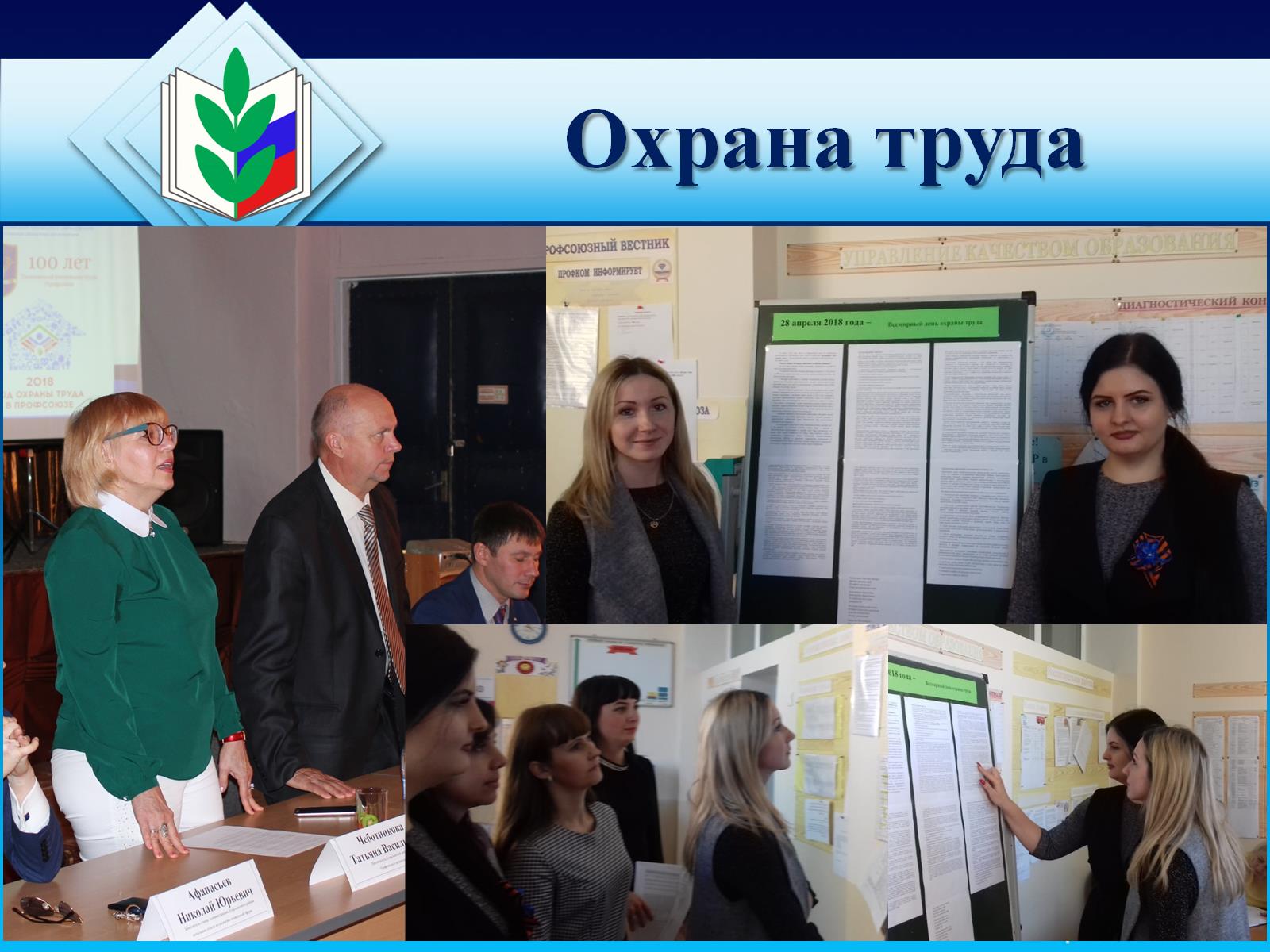 Охрана труда
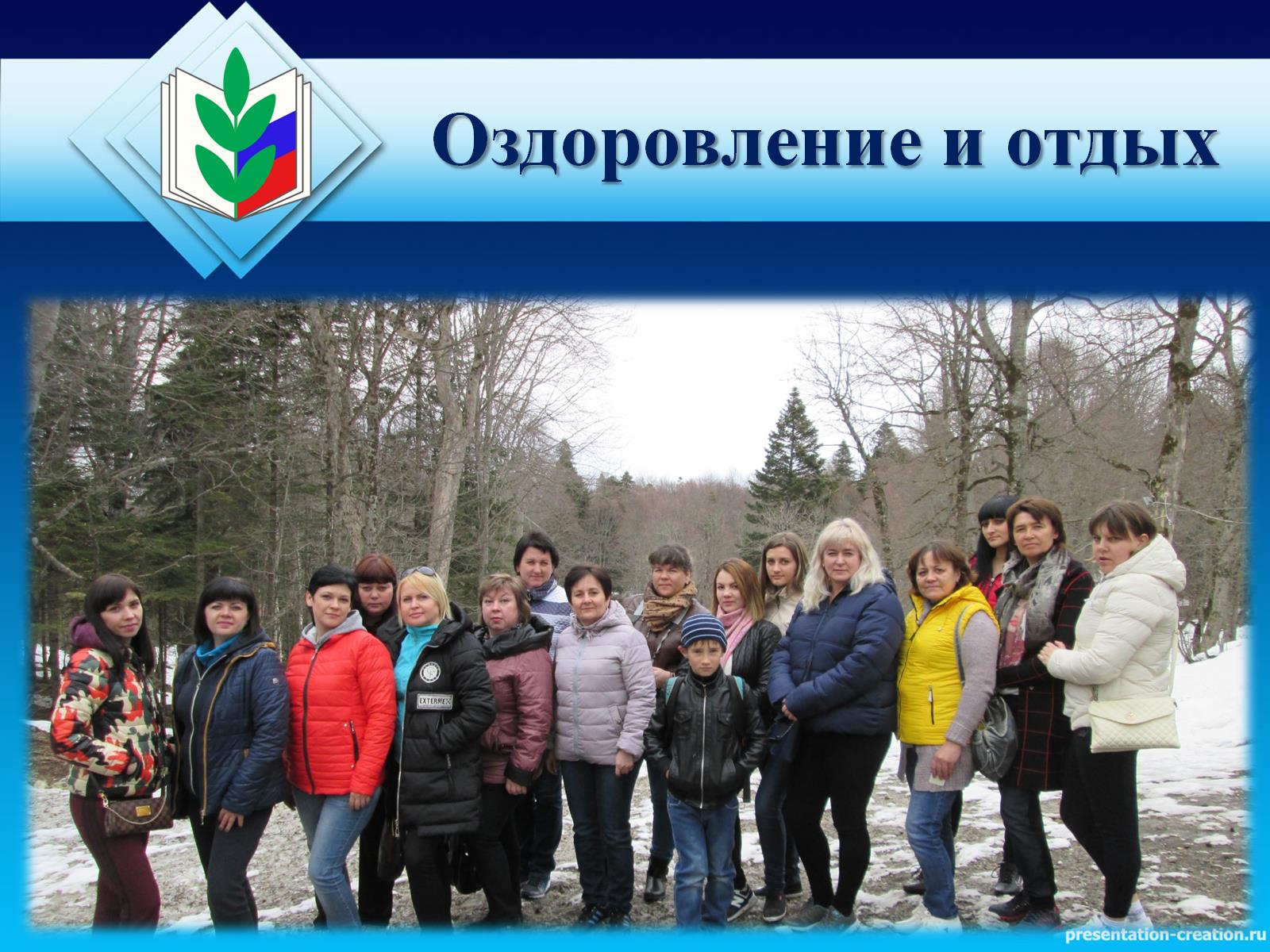 Оздоровление и отдых
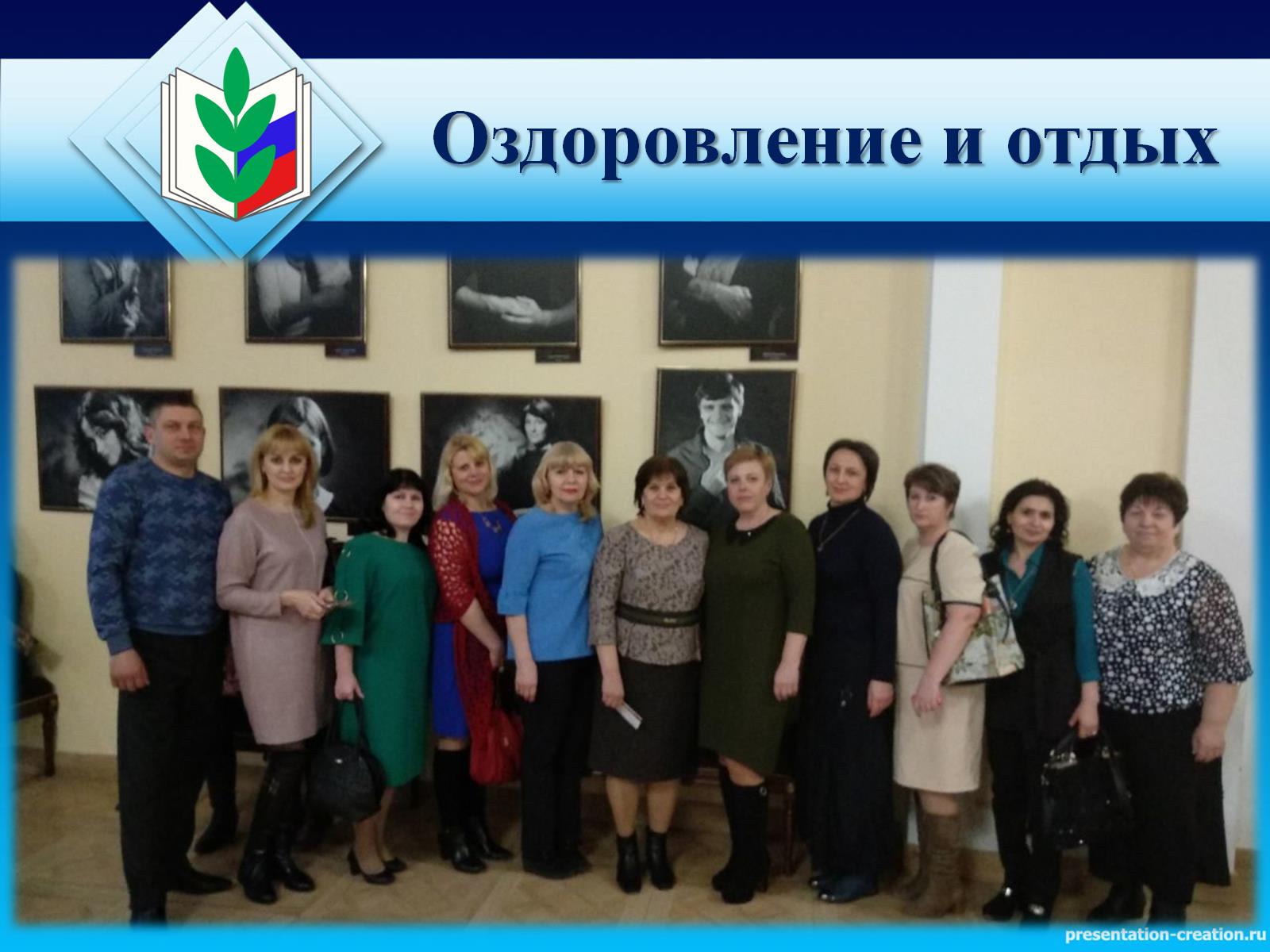 Оздоровление и отдых
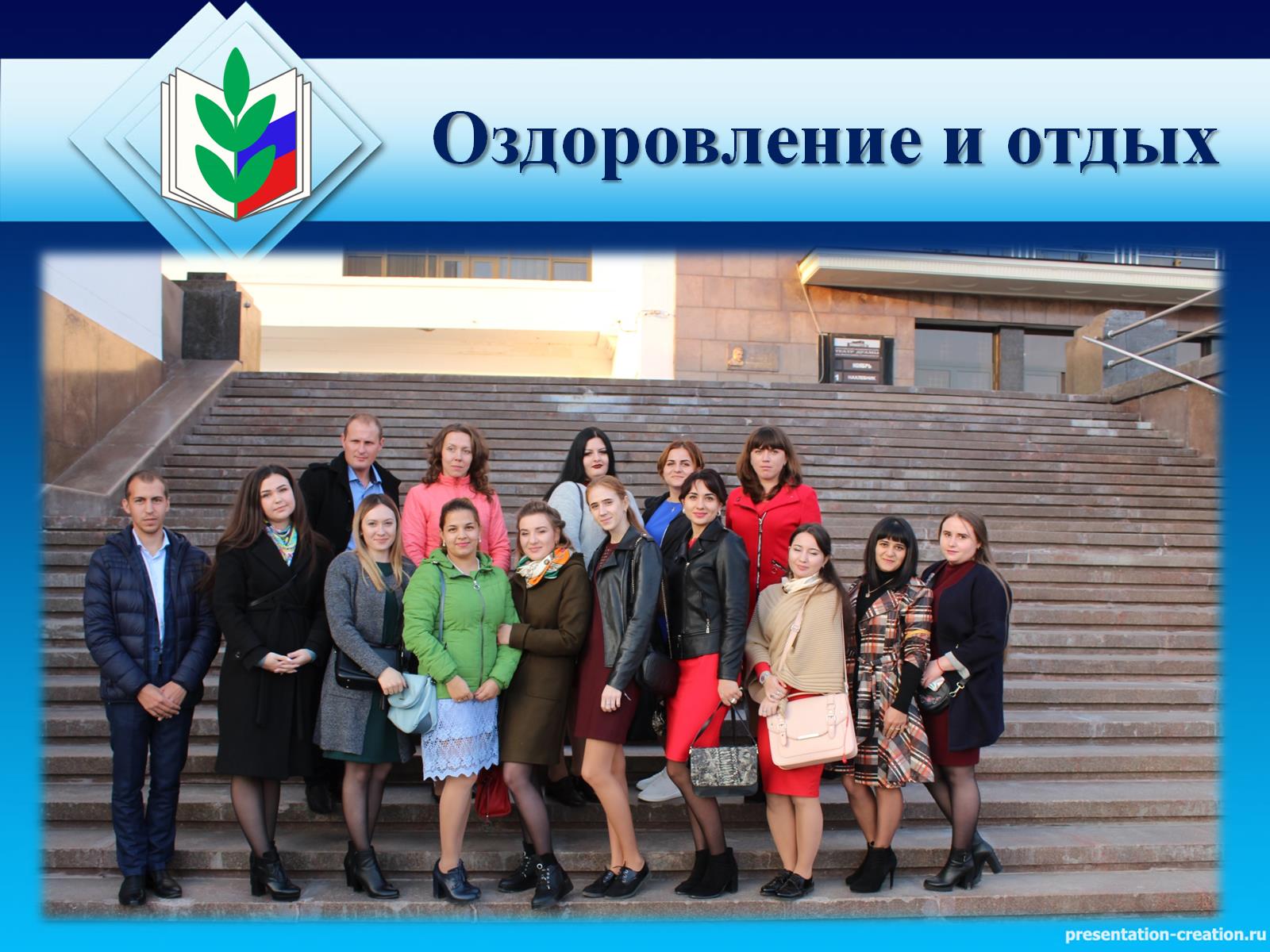 Оздоровление и отдых
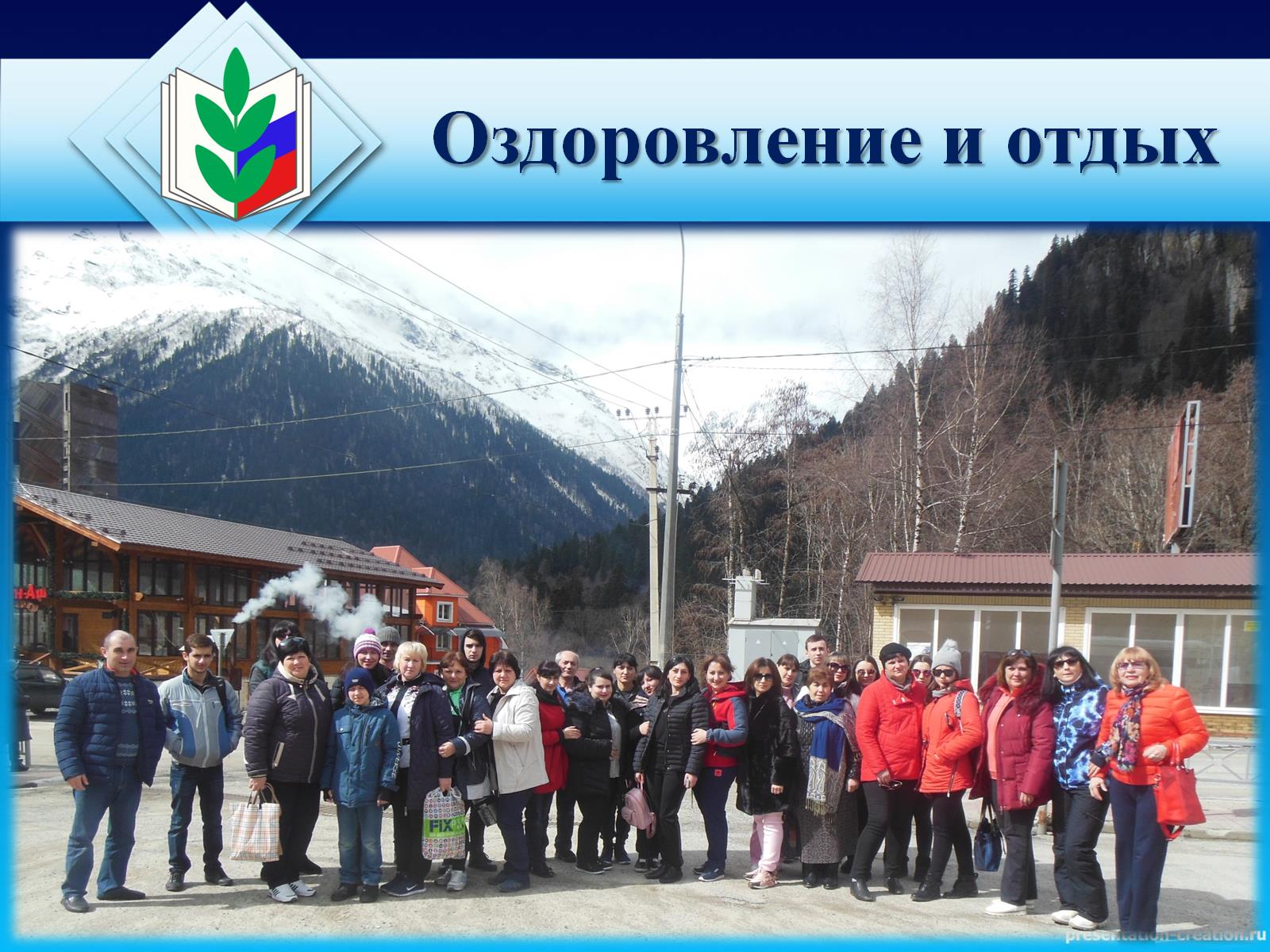 Оздоровление и отдых
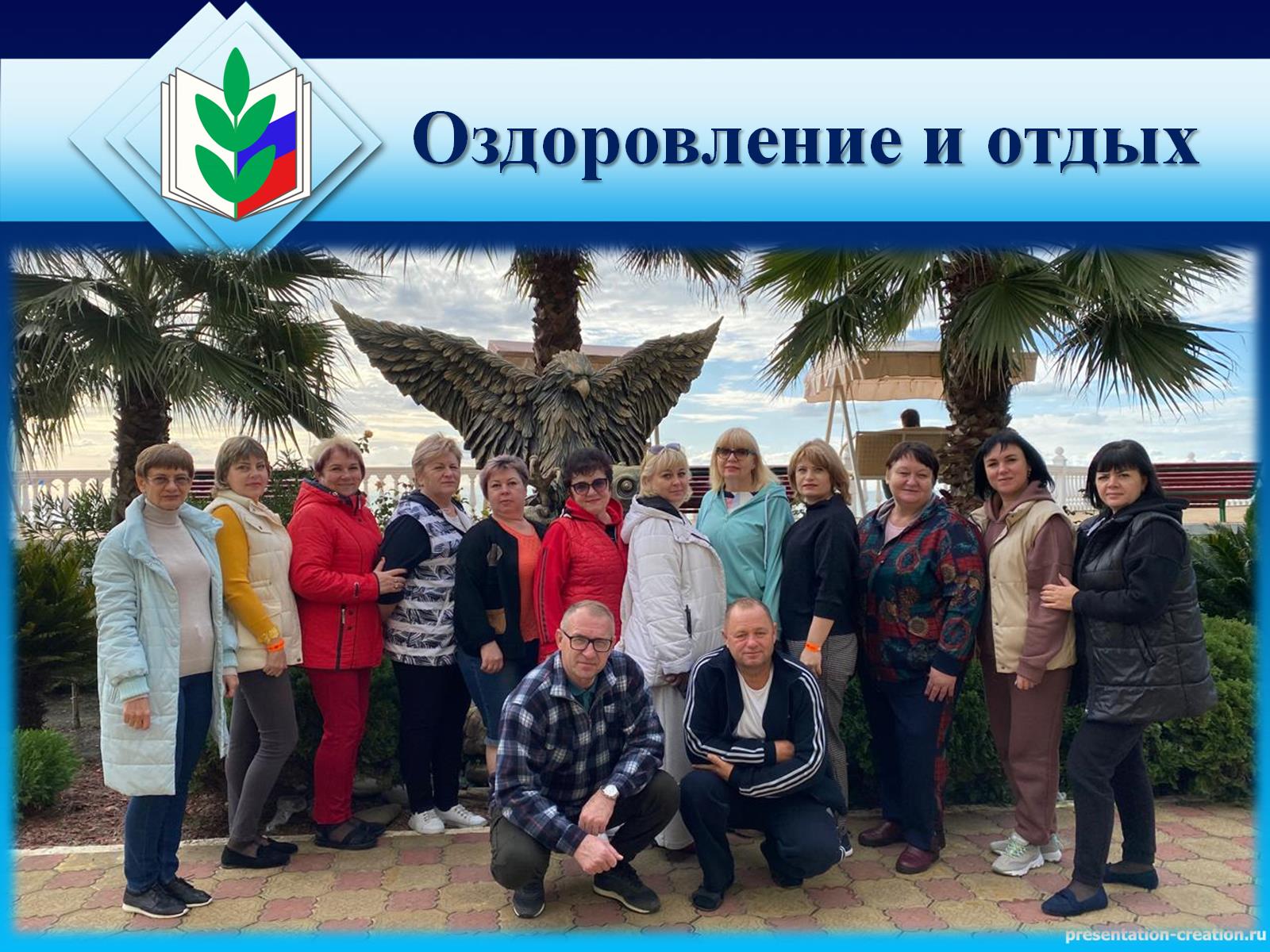 Оздоровление и отдых
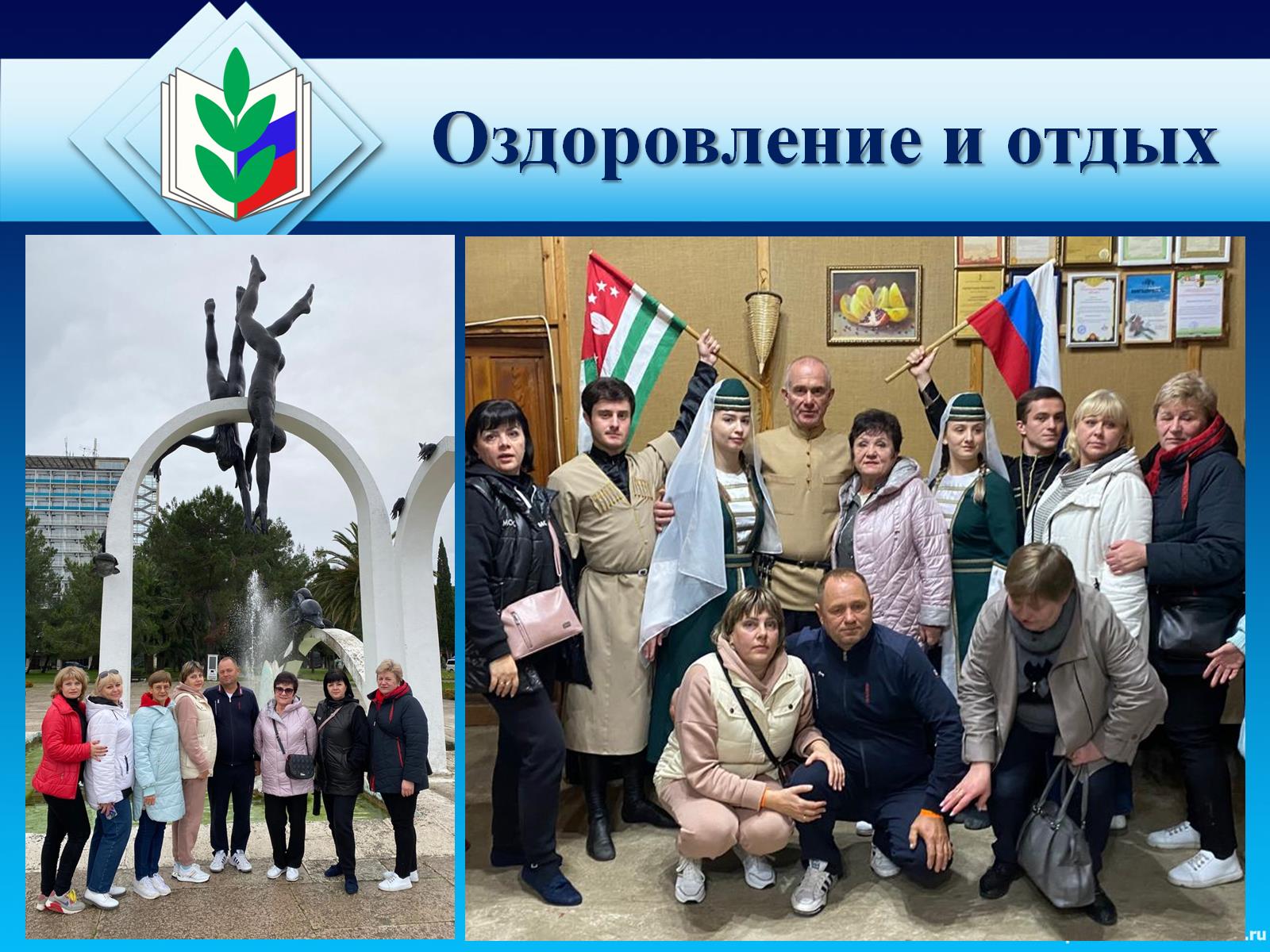 Оздоровление и отдых
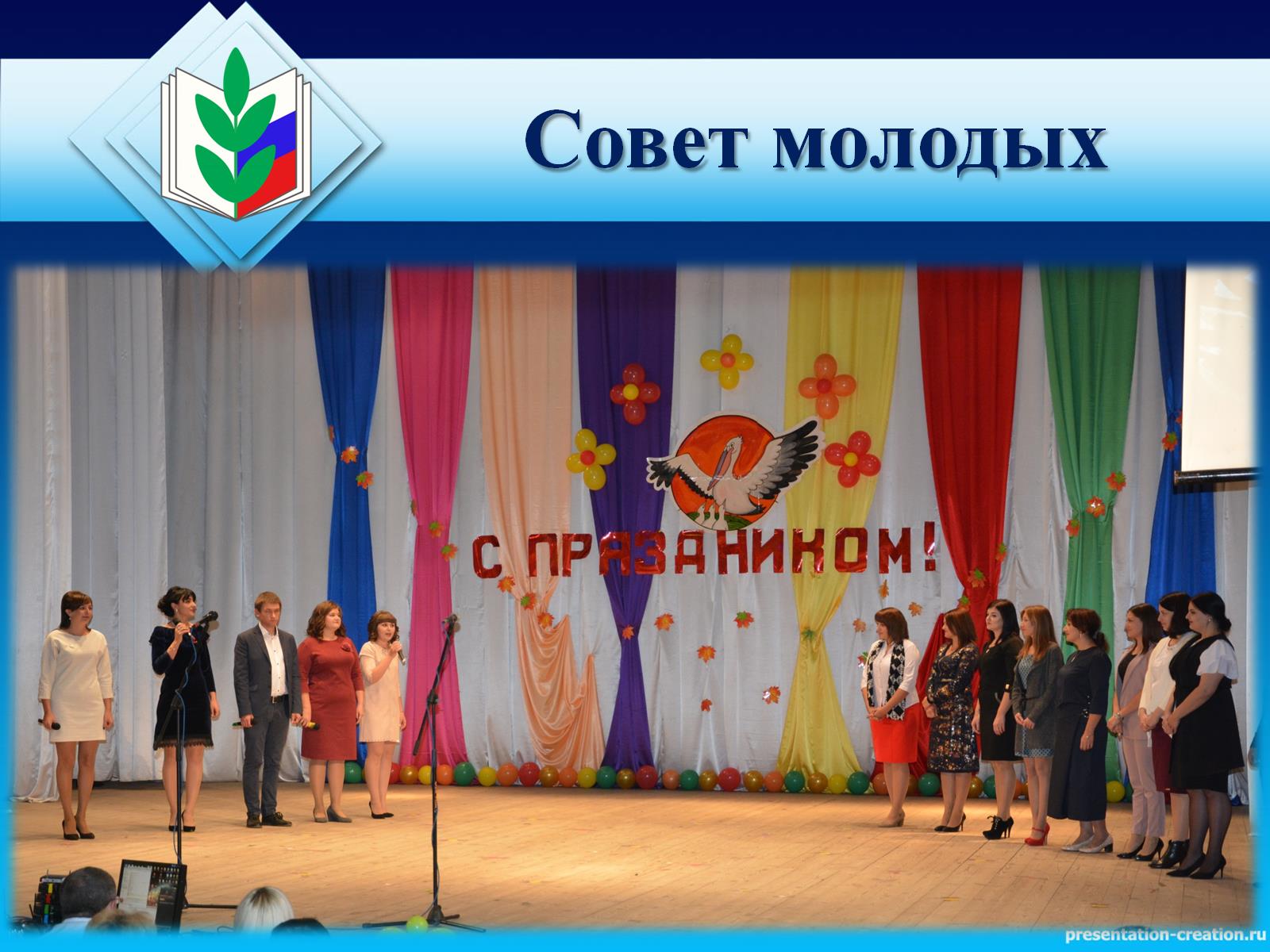 Совет молодых
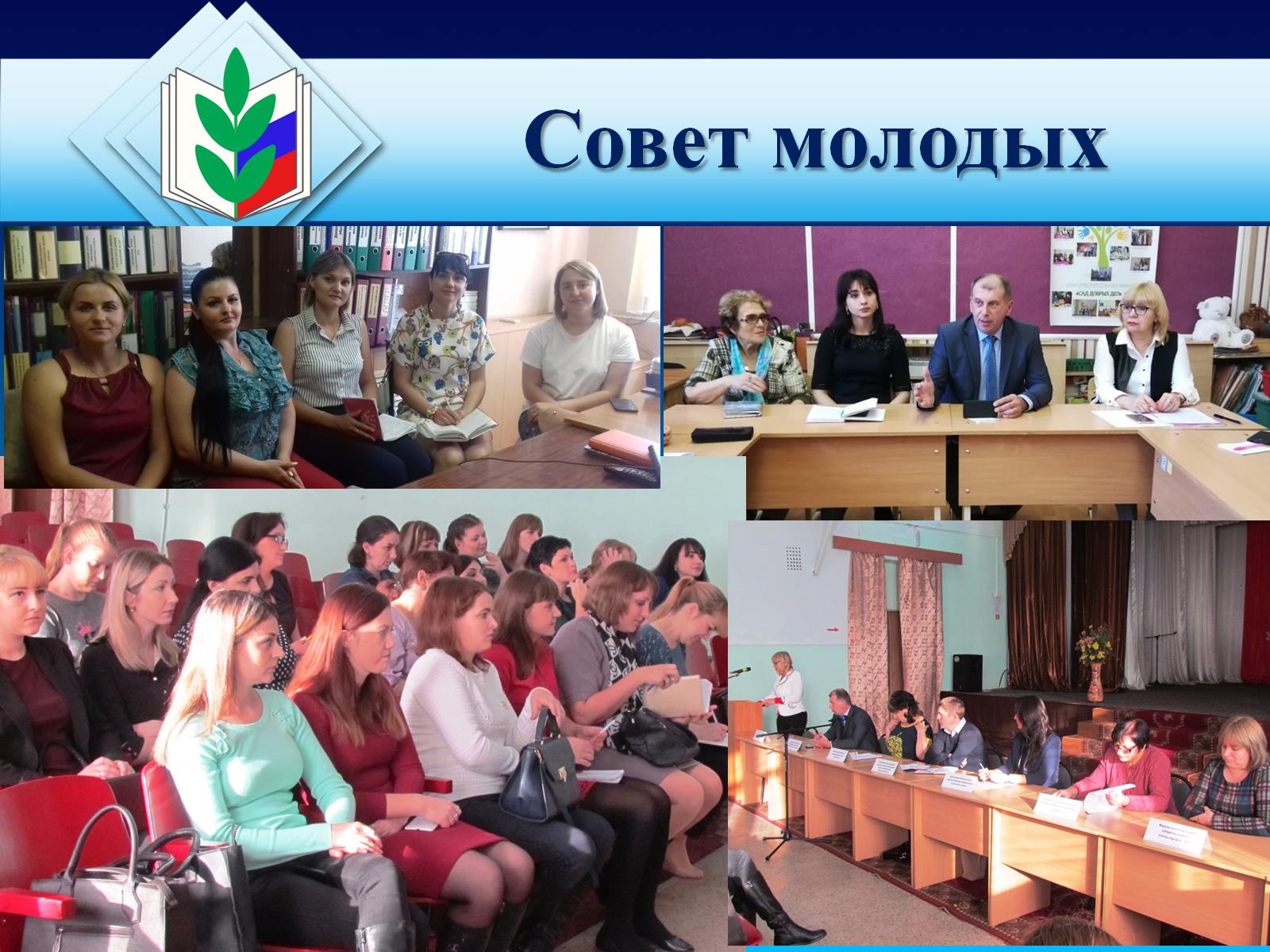 Совет молодых
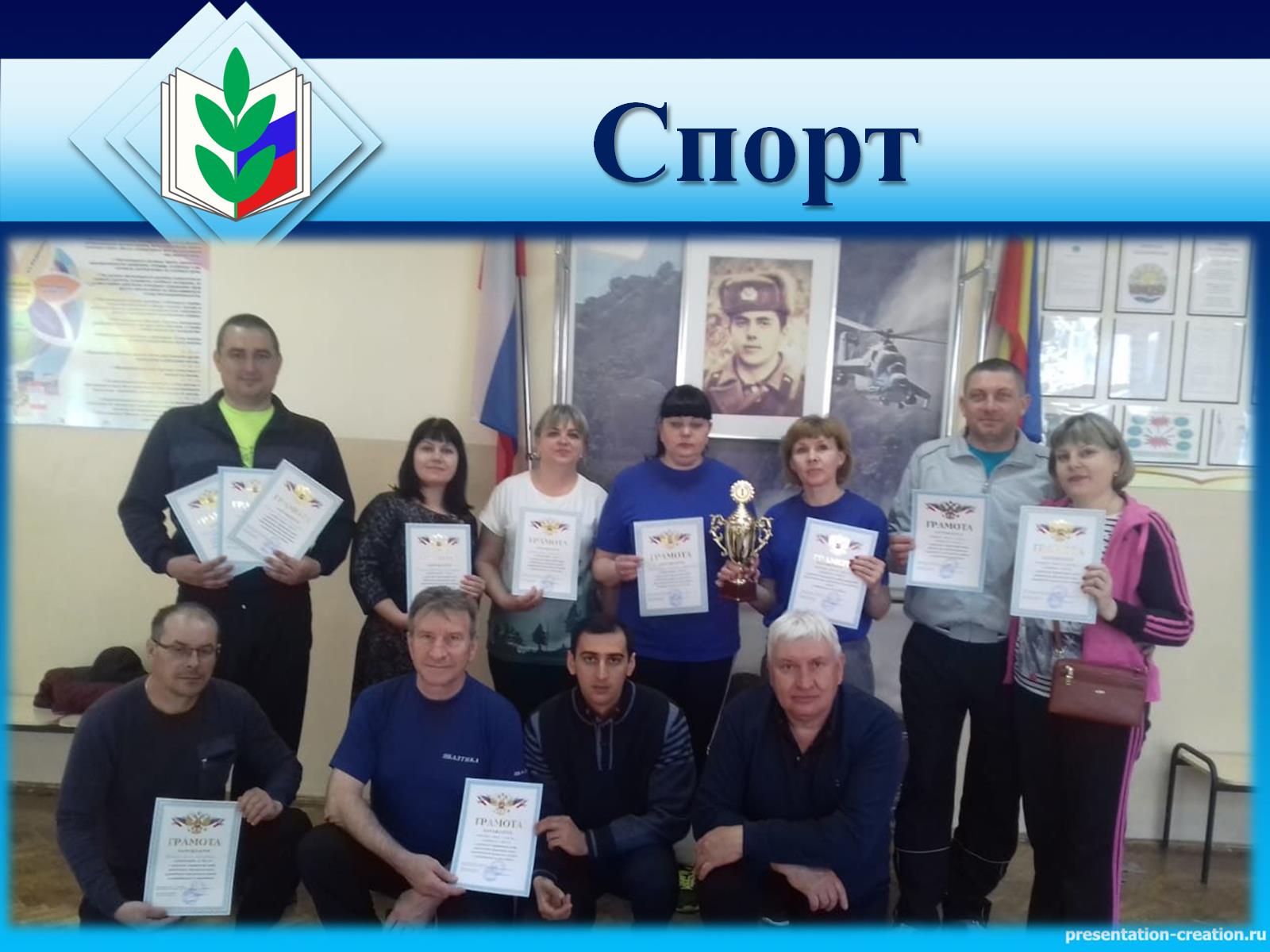 Спорт
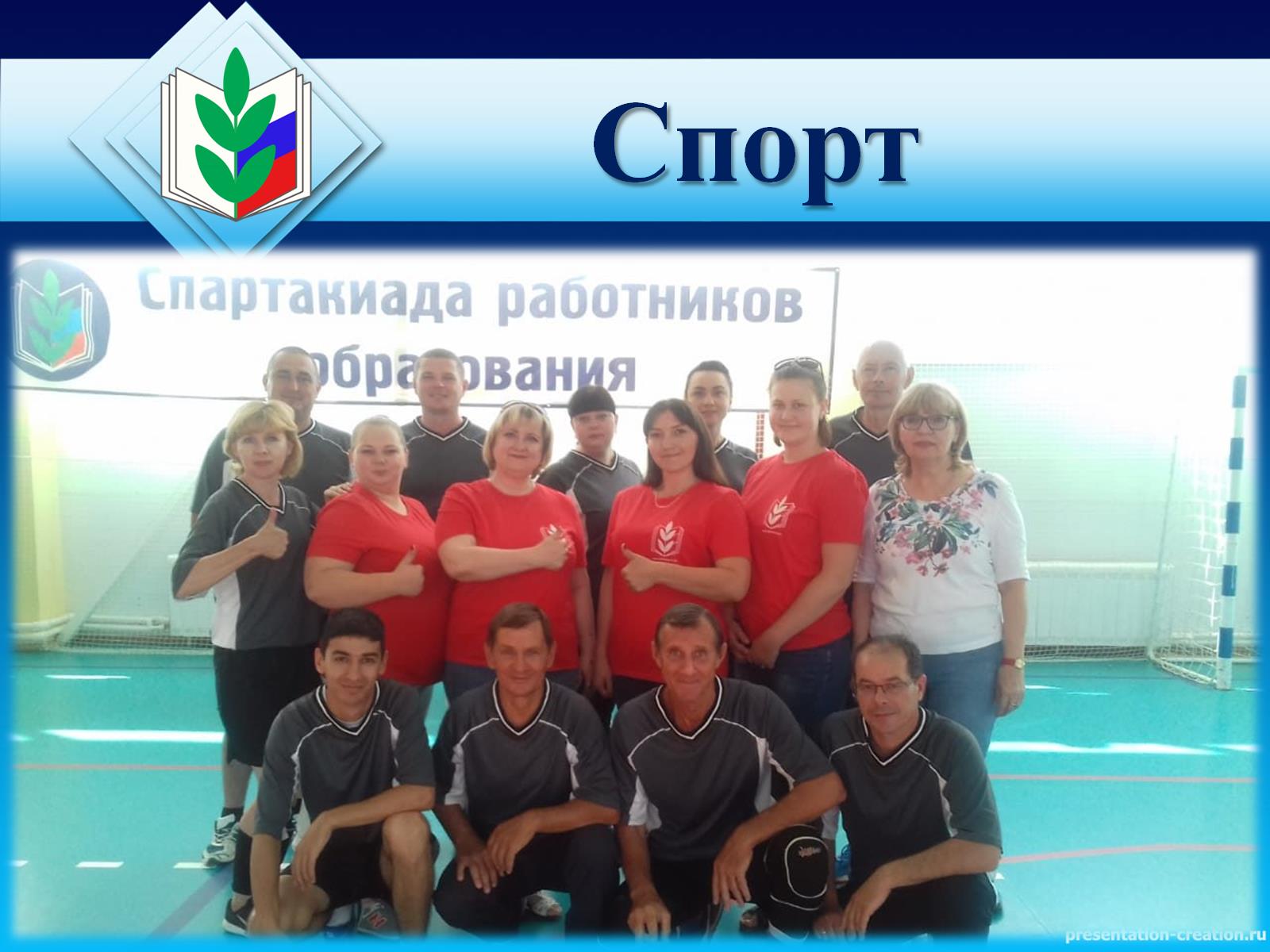 Спорт
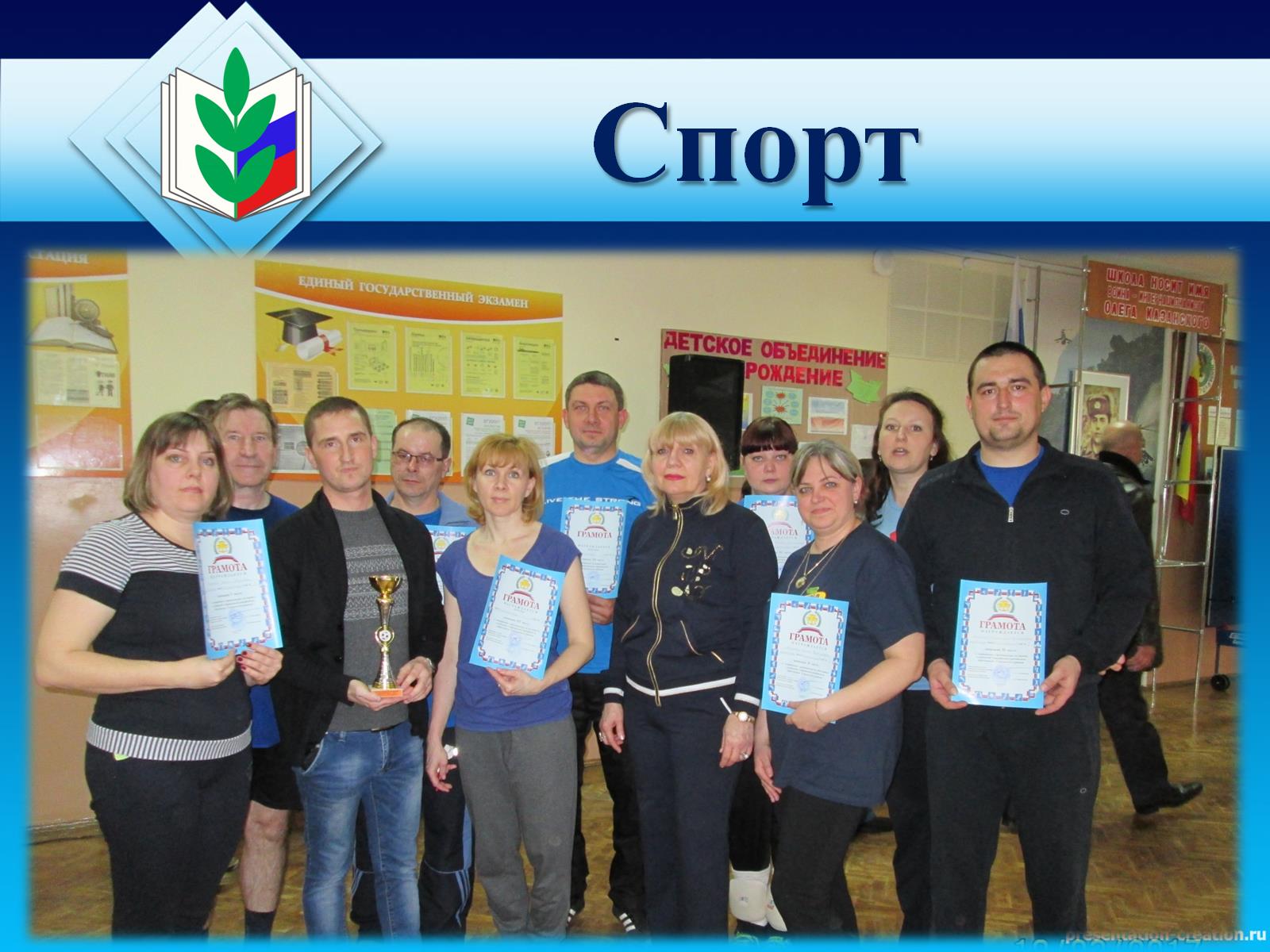 Спорт
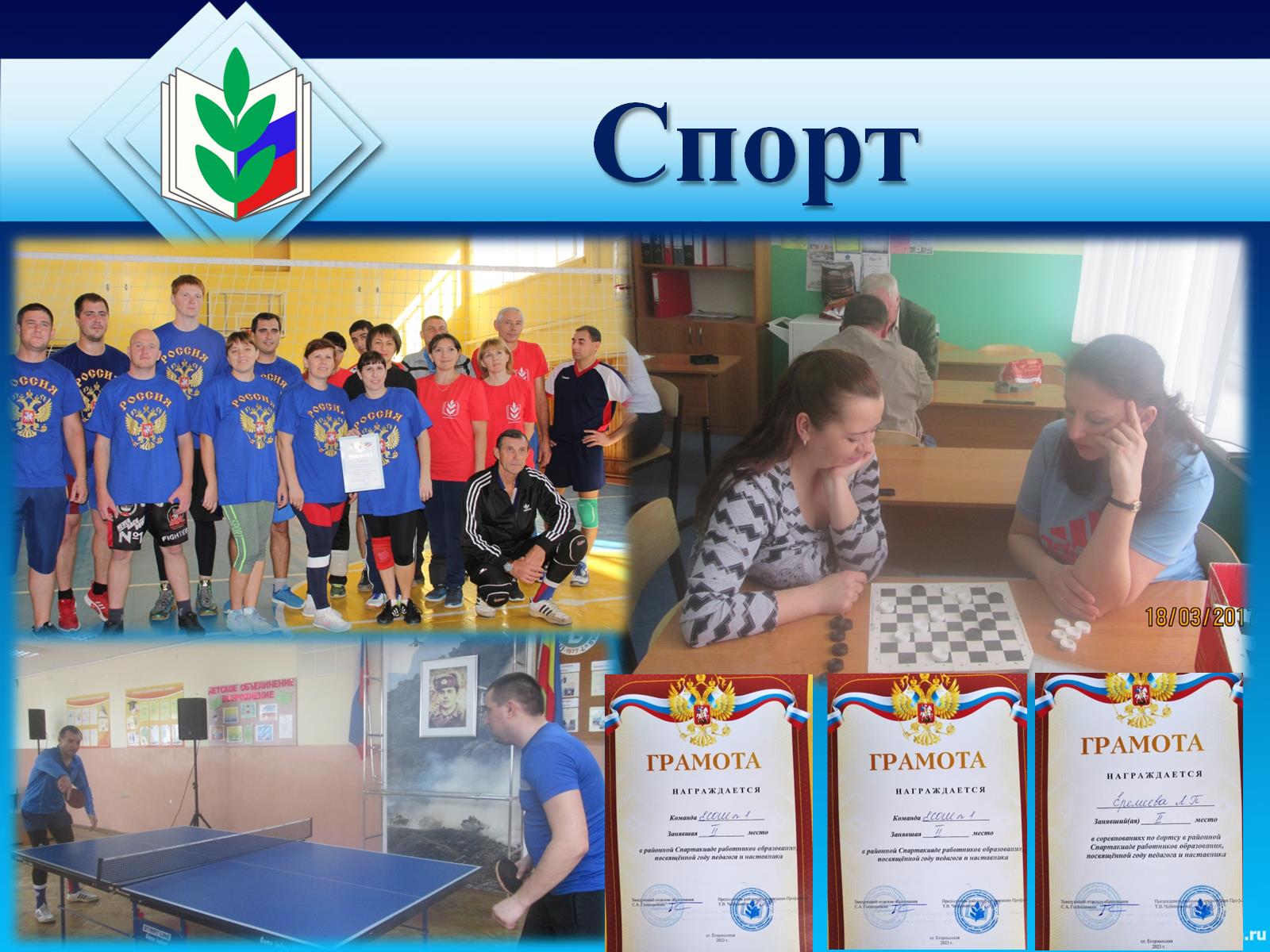 Спорт
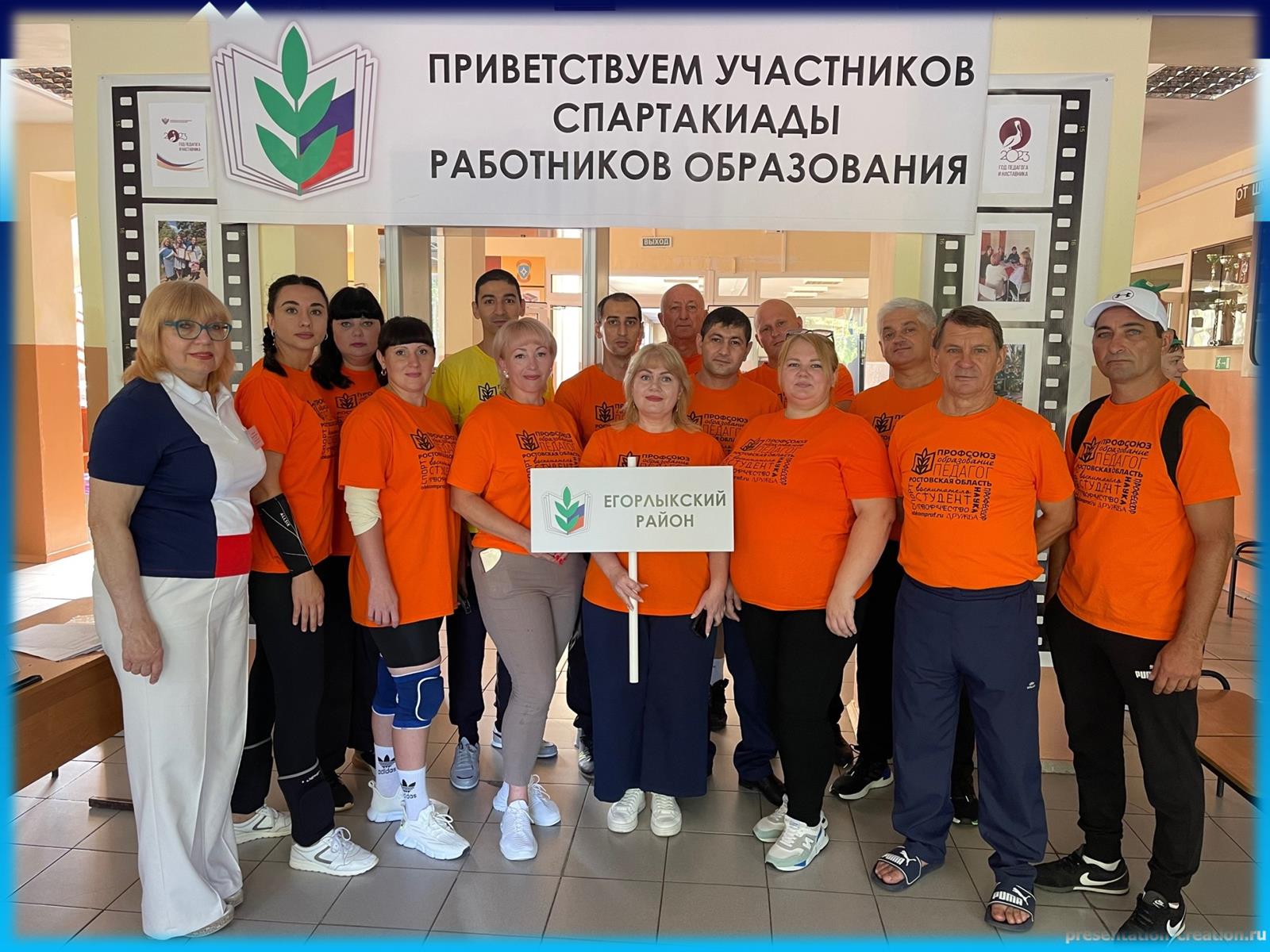 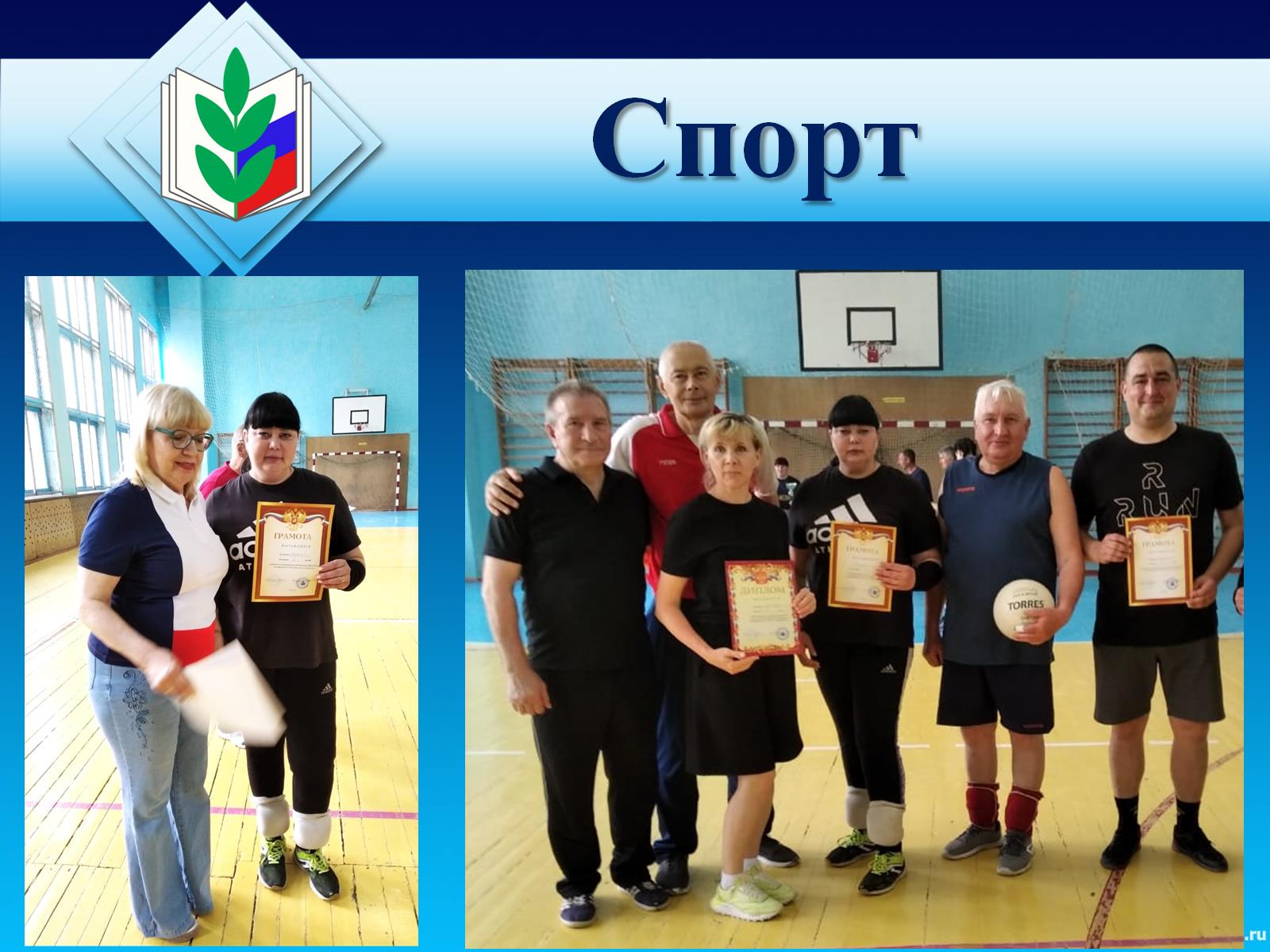 Спорт
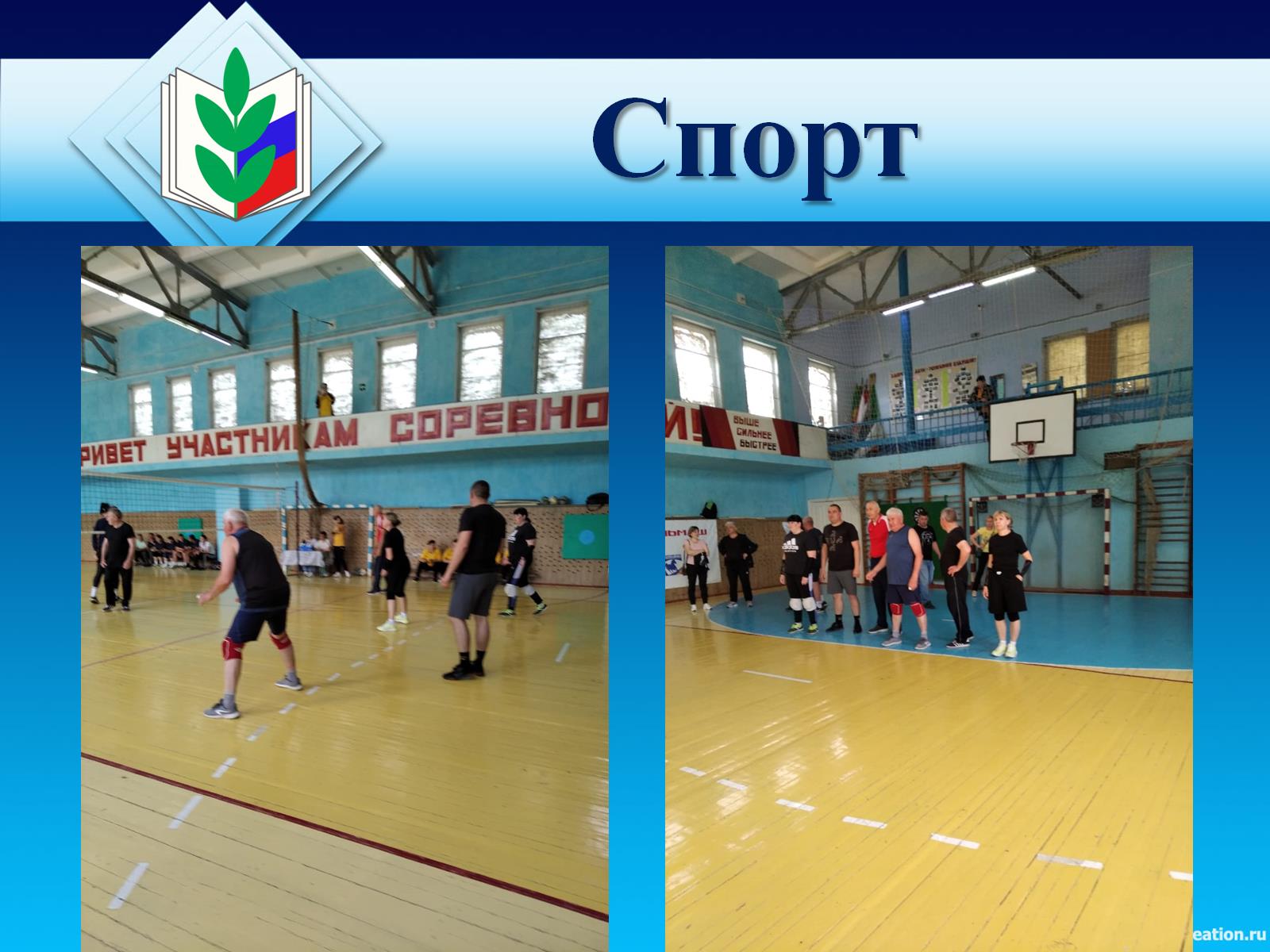 Спорт
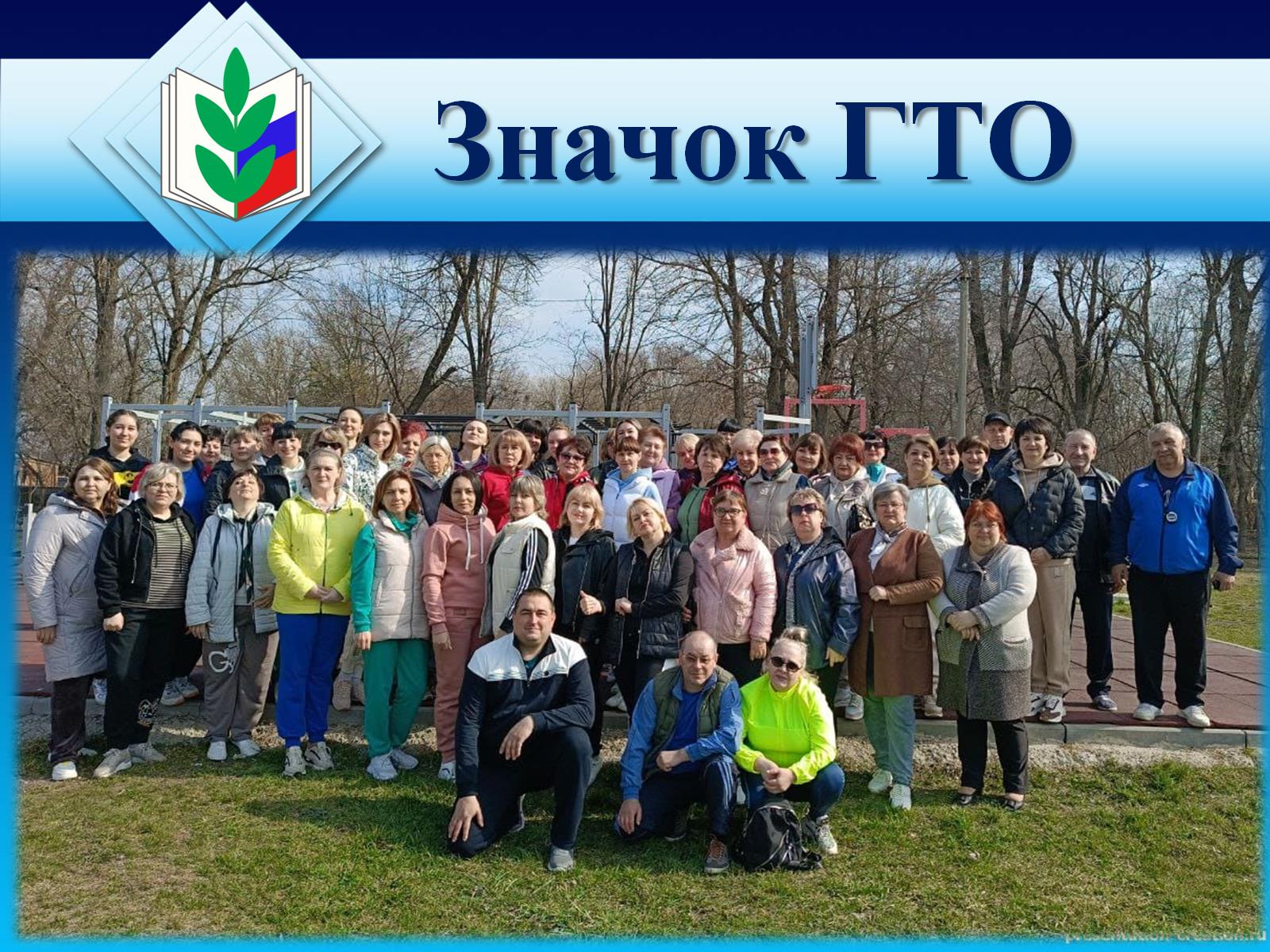 Значок ГТО
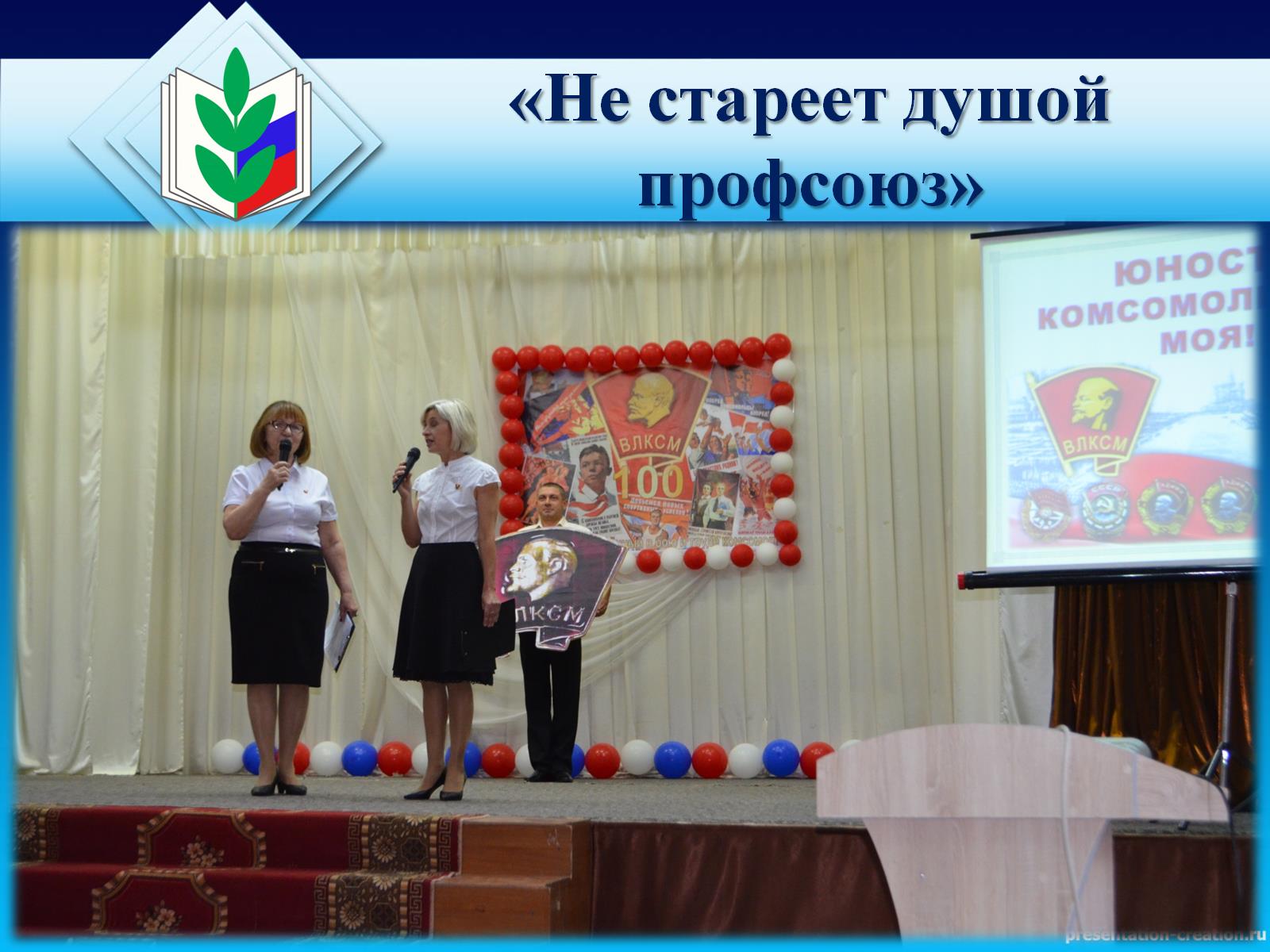 «Не стареет душой профсоюз»
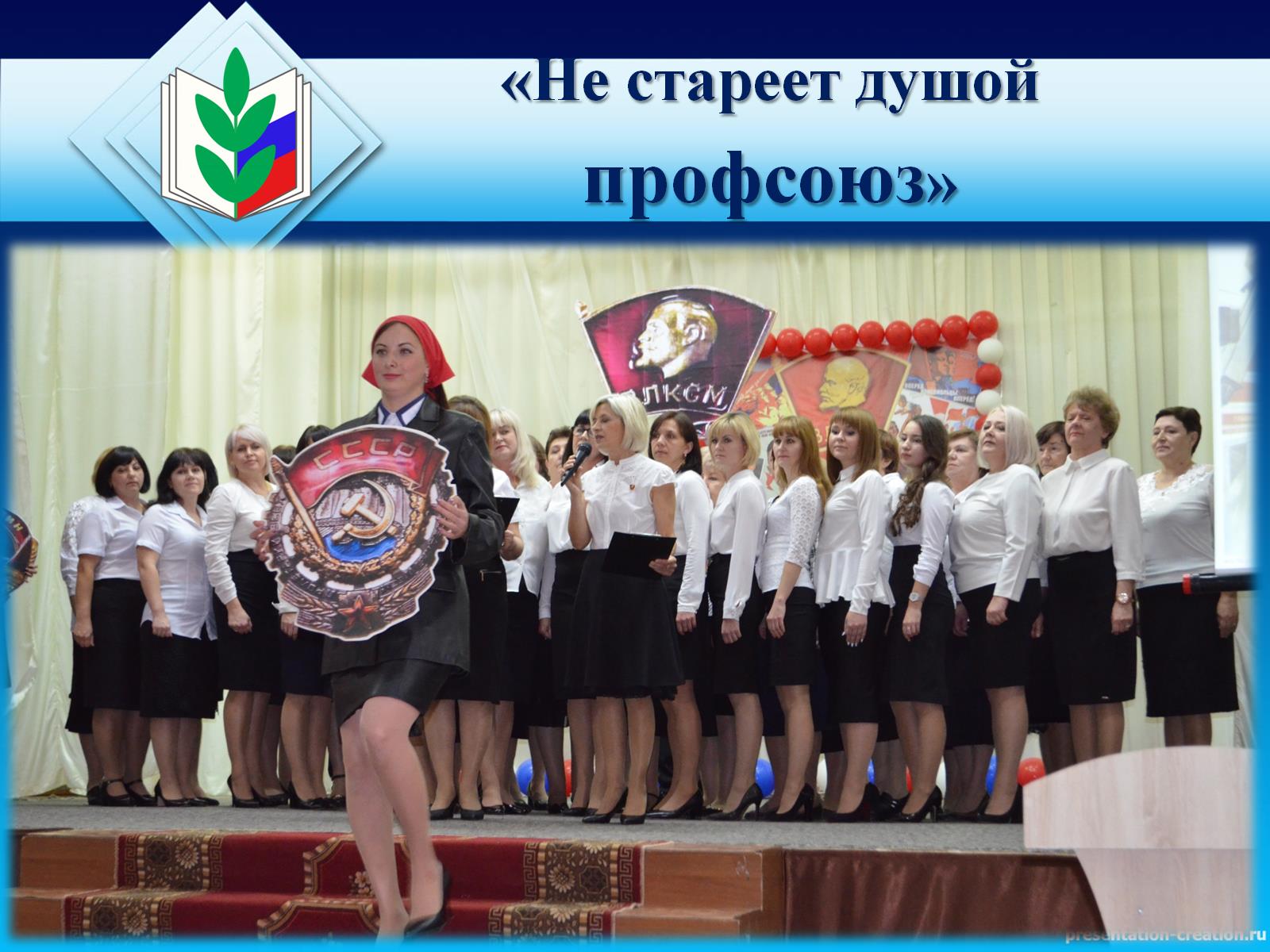 «Не стареет душой профсоюз»
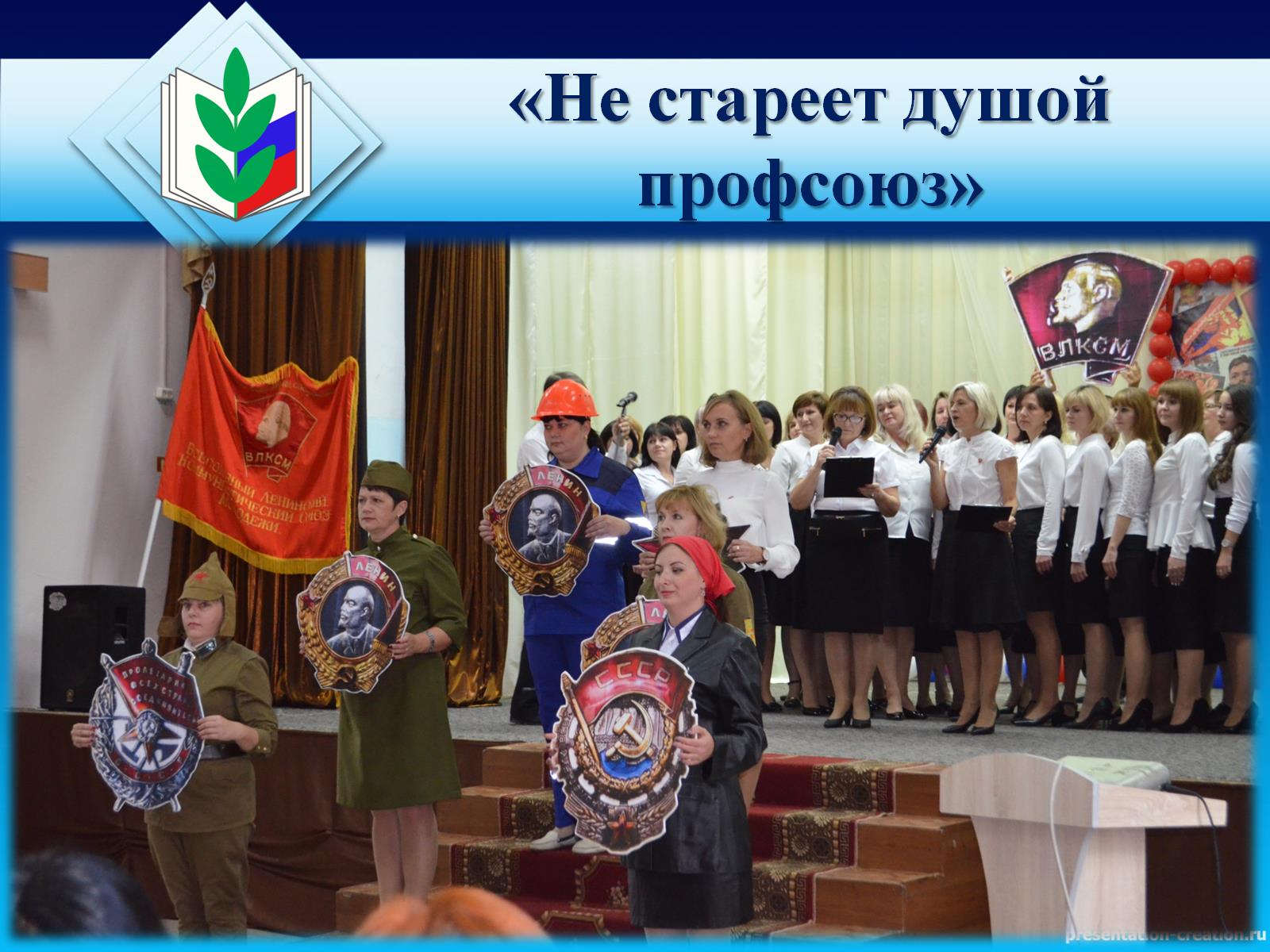 «Не стареет душой профсоюз»
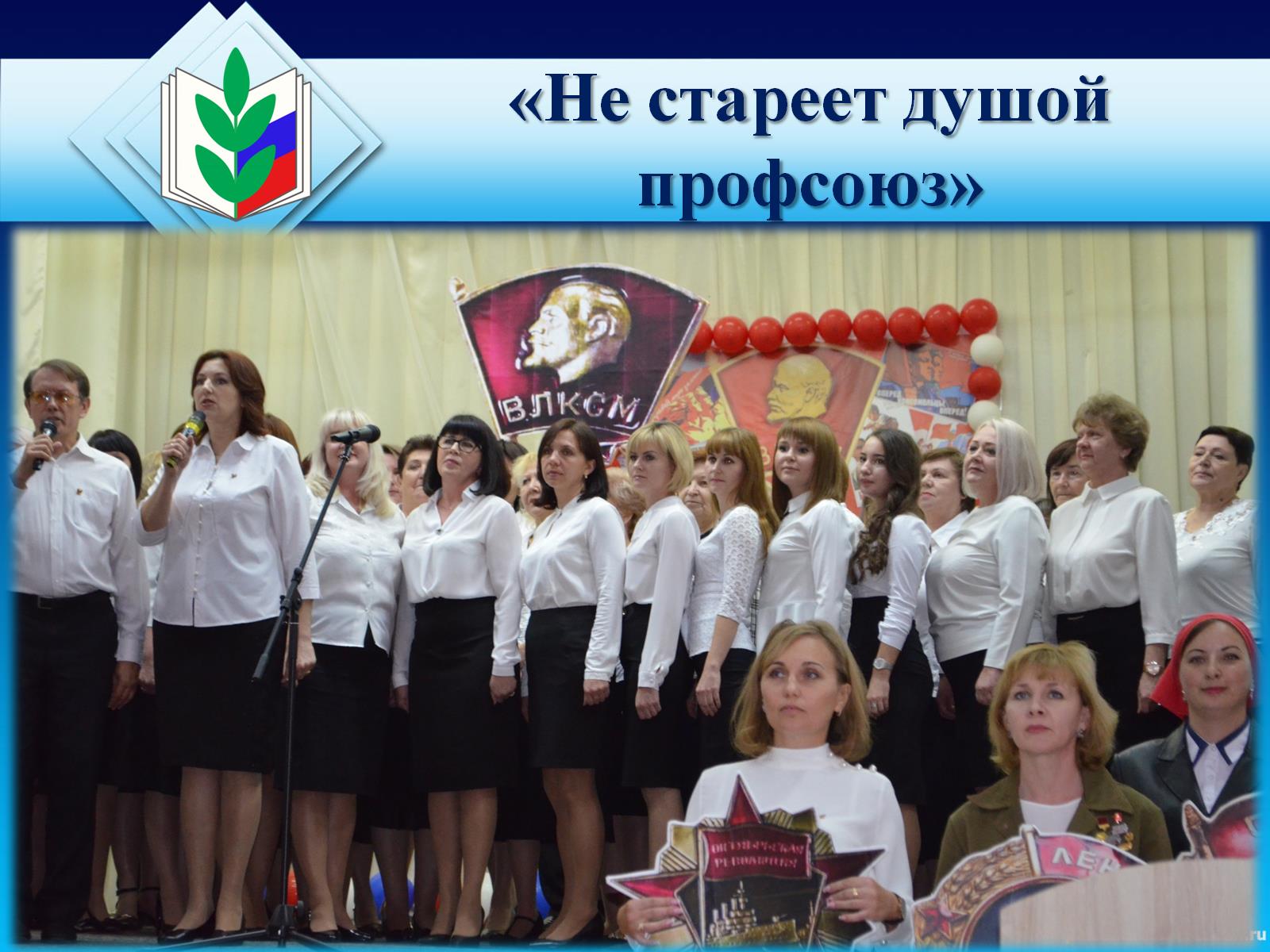 «Не стареет душой профсоюз»
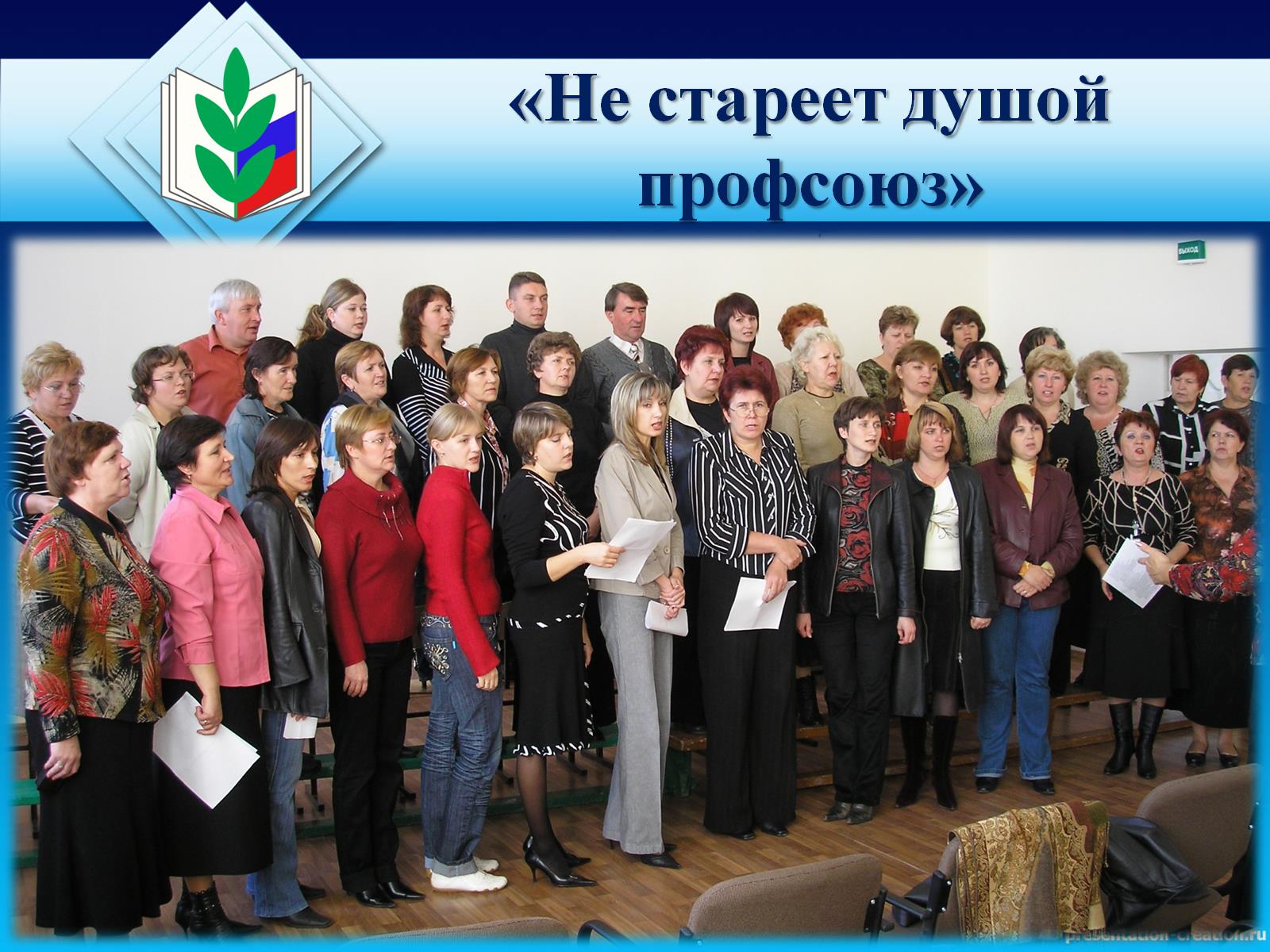 «Не стареет душой профсоюз»
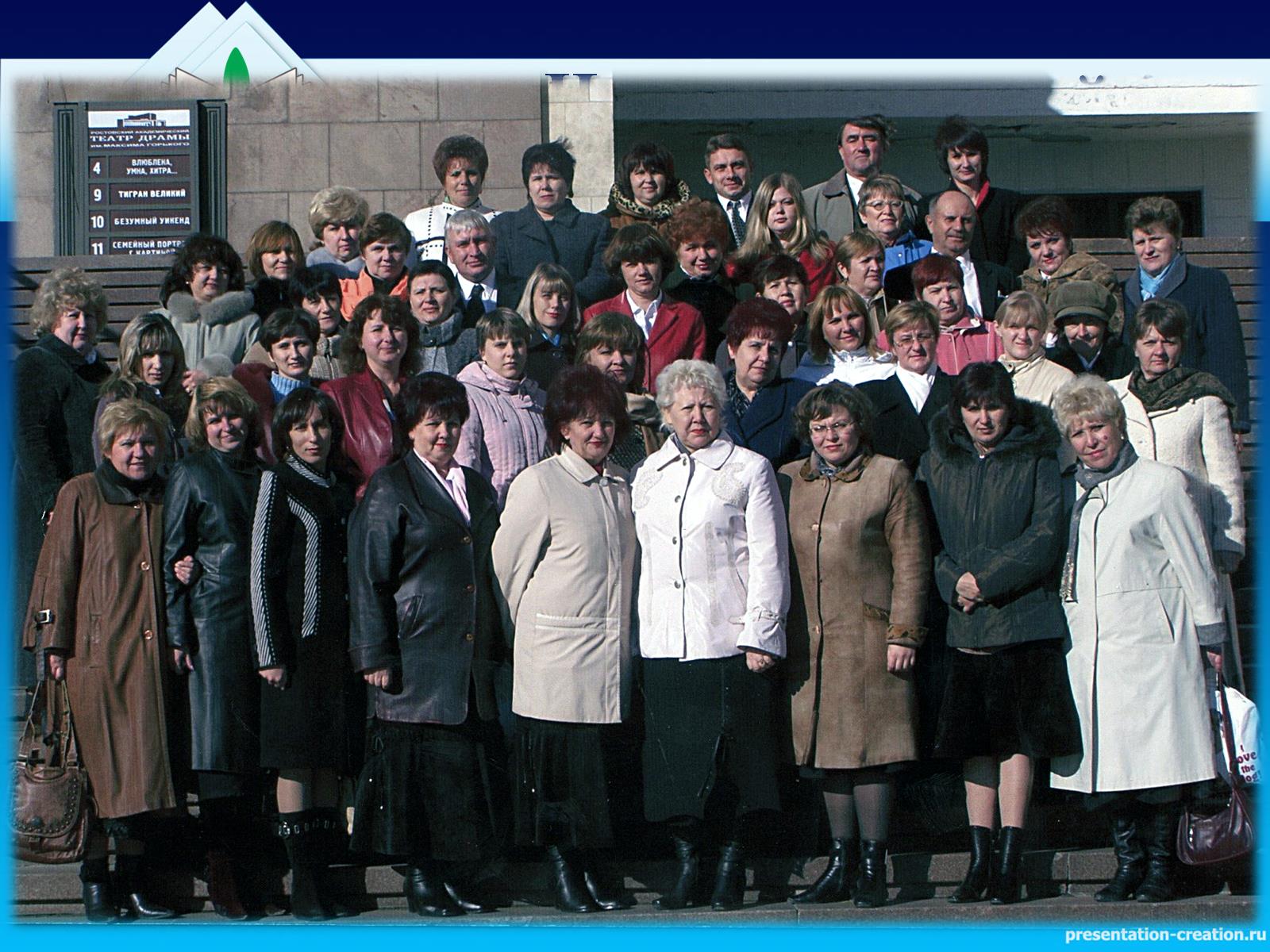 «Не стареет душой профсоюз»
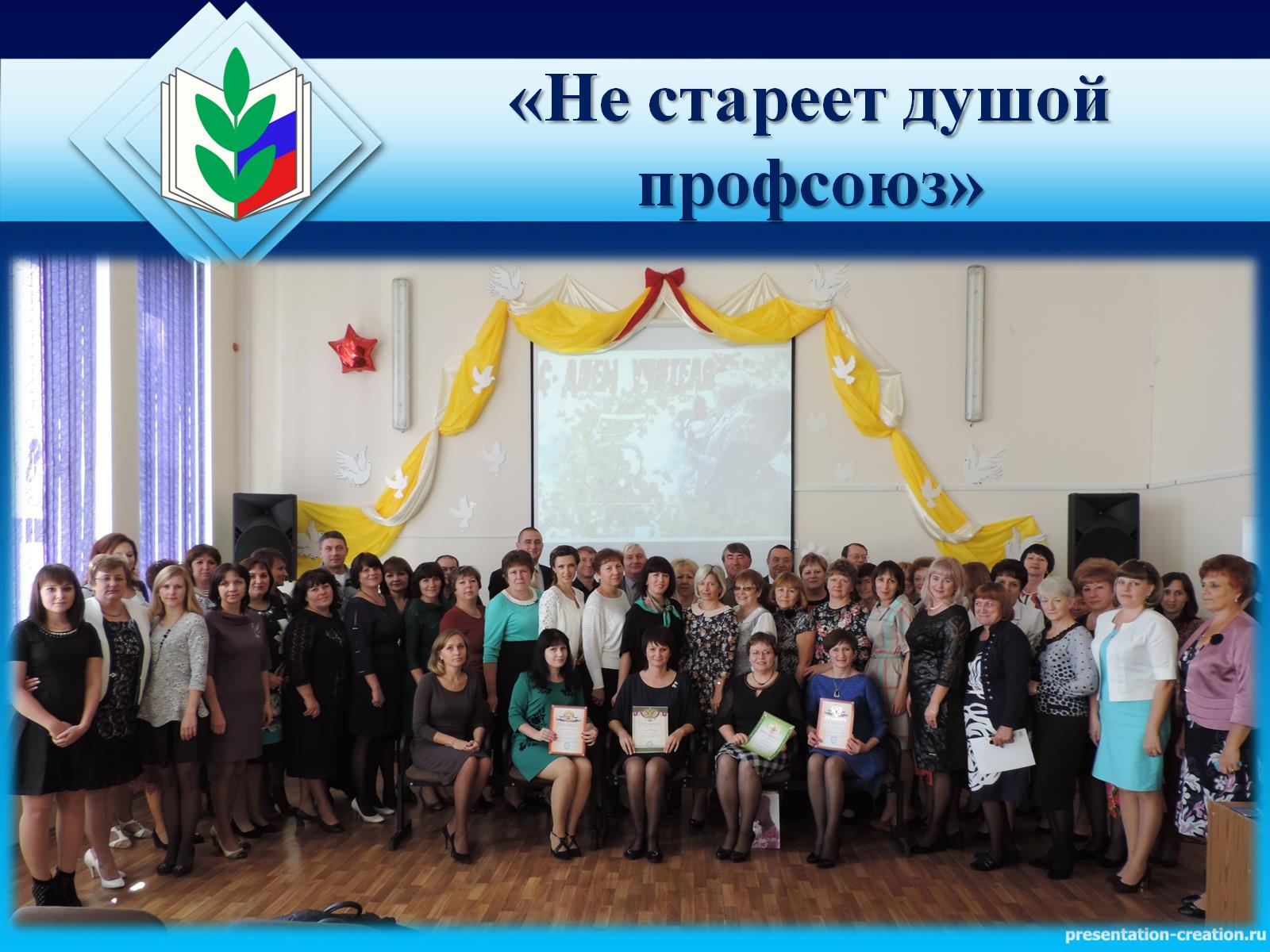 «Не стареет душой профсоюз»
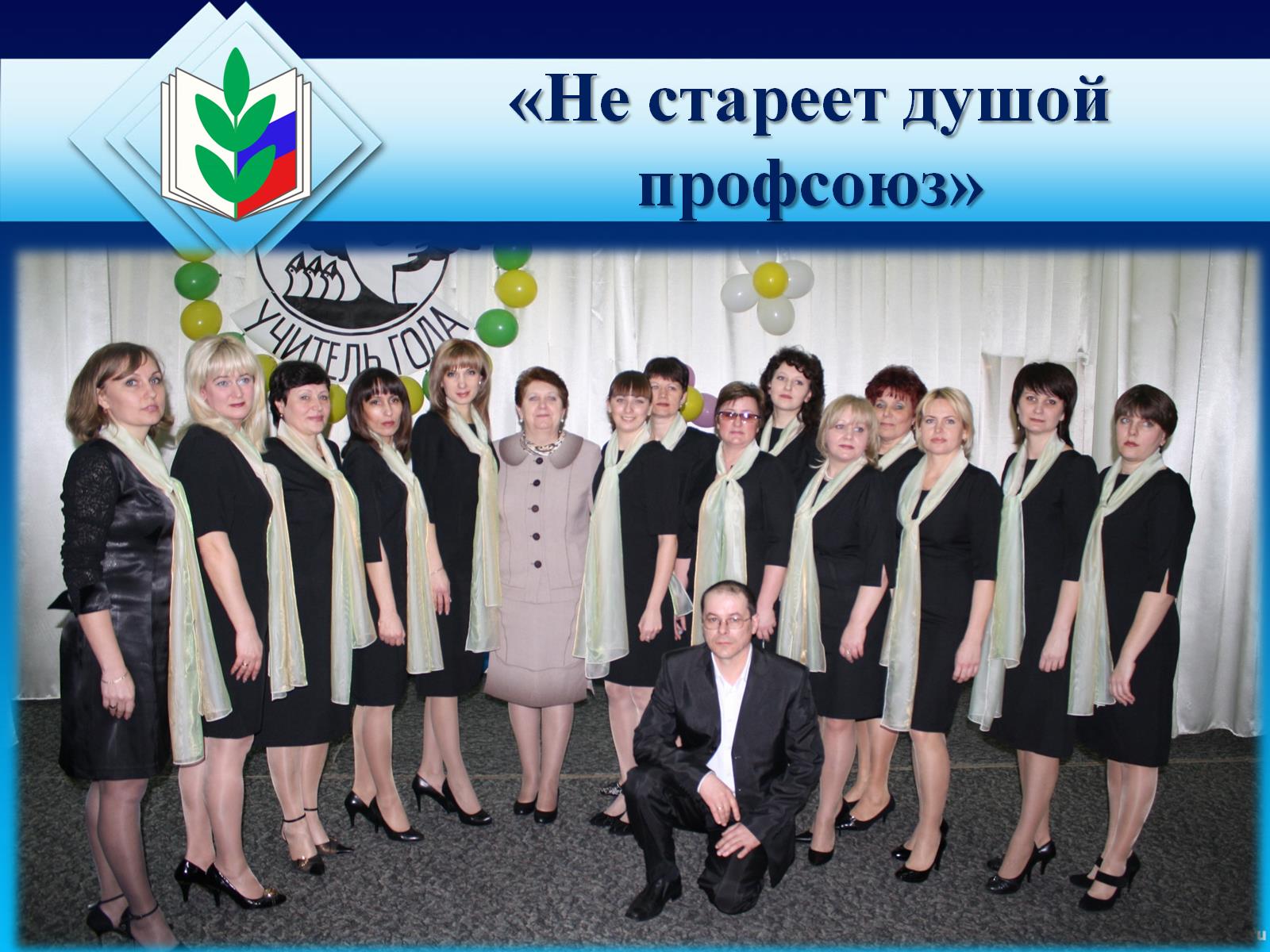 «Не стареет душой профсоюз»
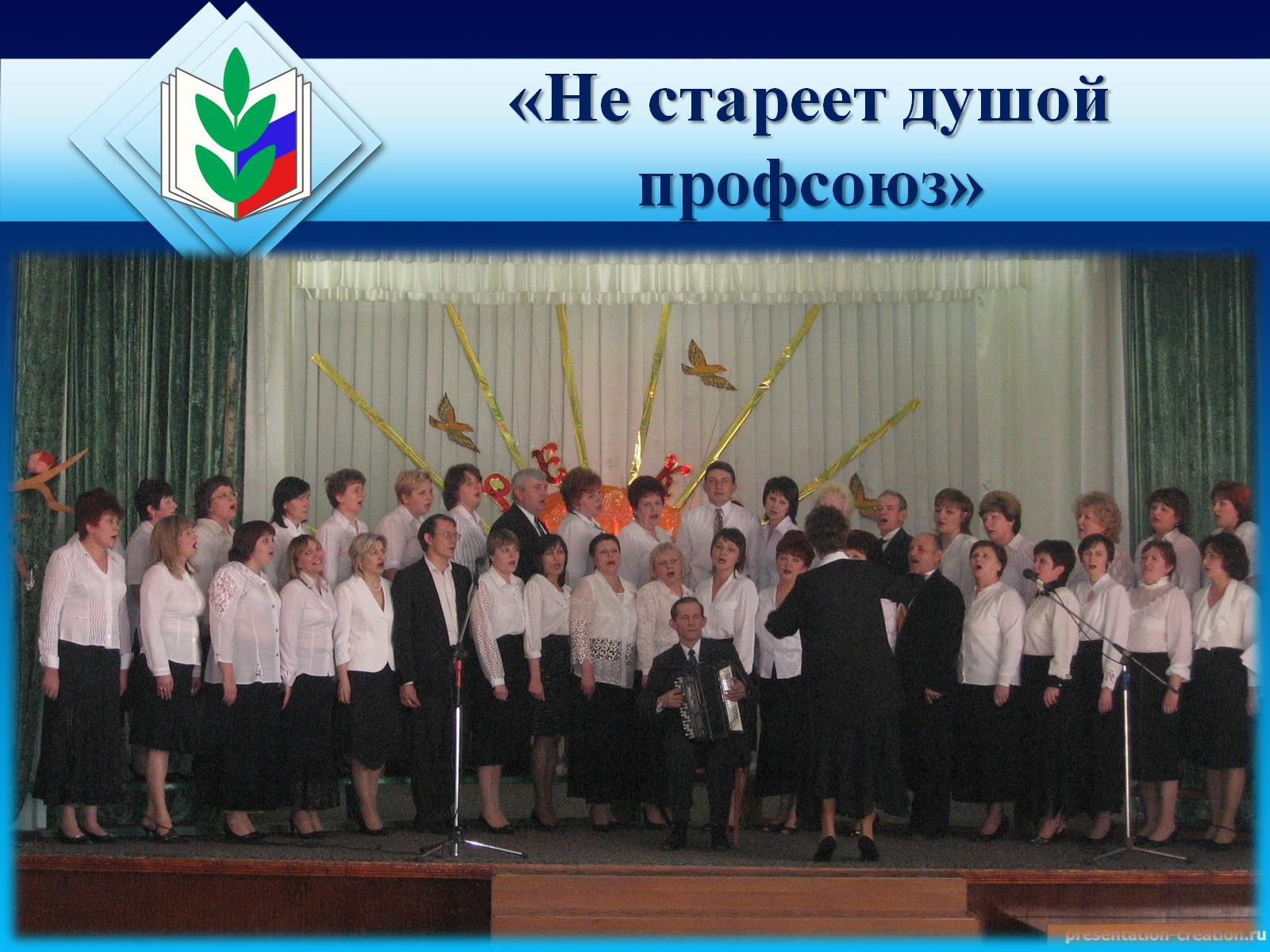 «Не стареет душой профсоюз»
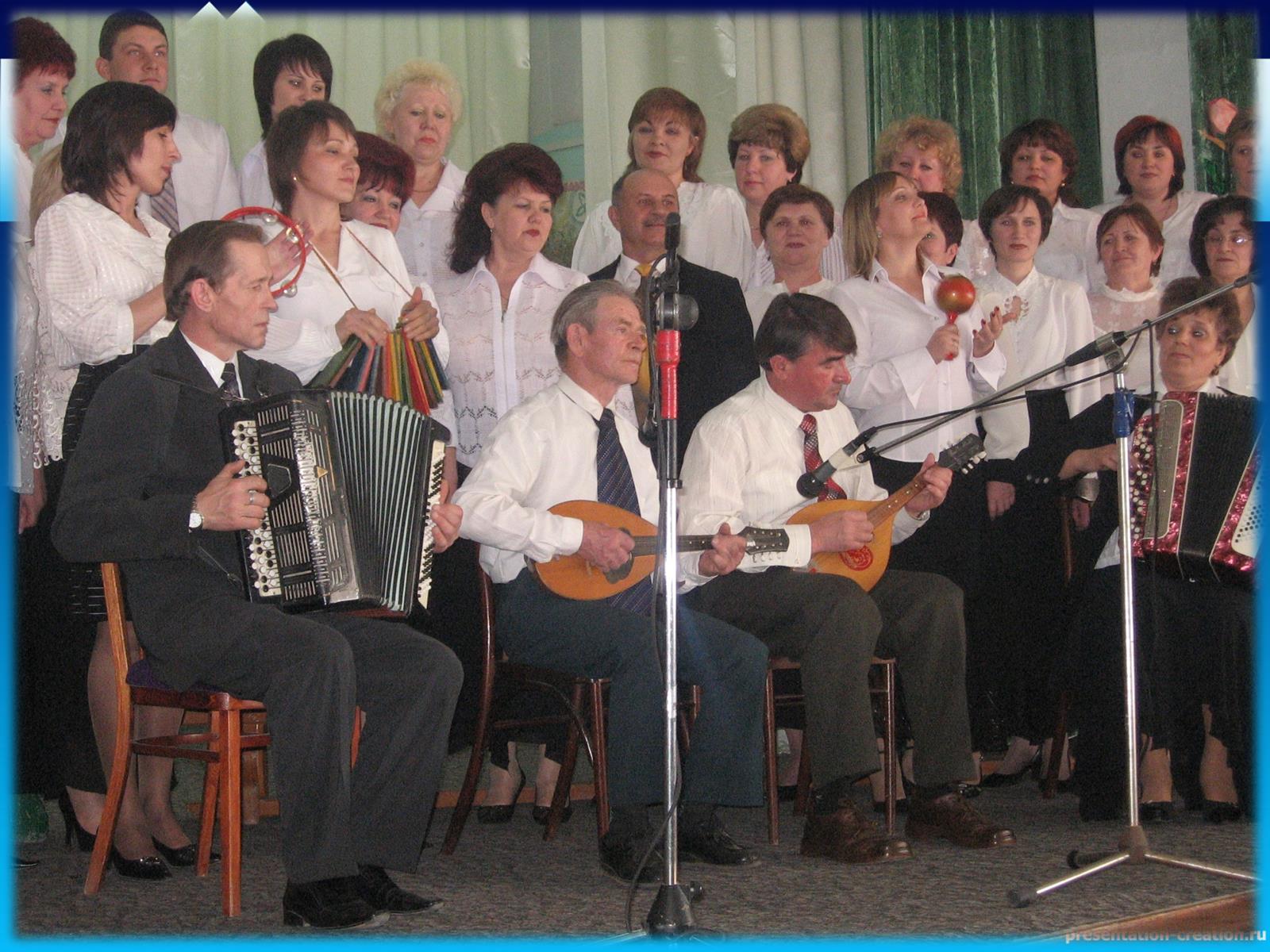 «Не стареет душой профсоюз»
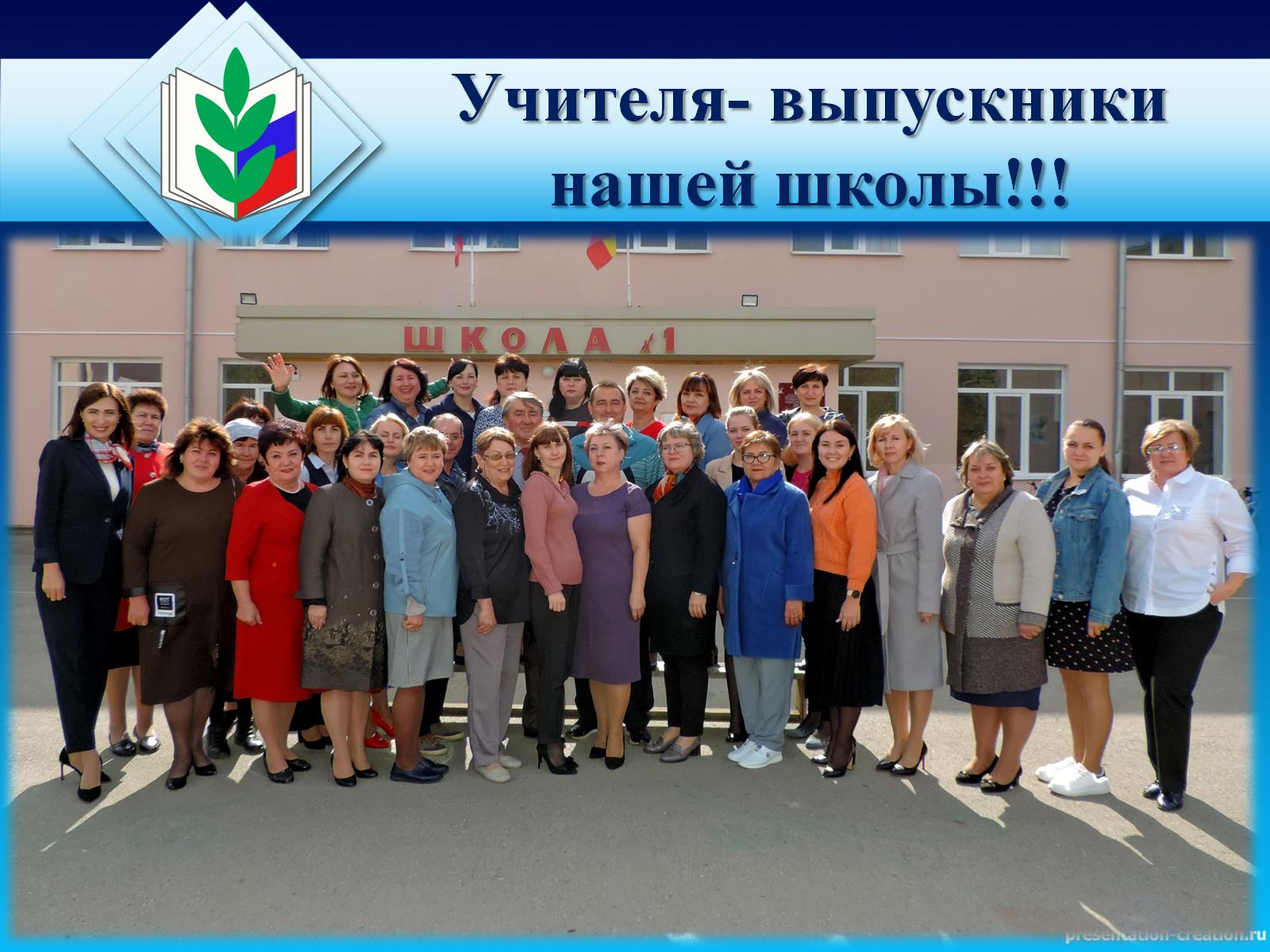 Учителя- выпускники нашей школы!!!